Formen der Gewalt
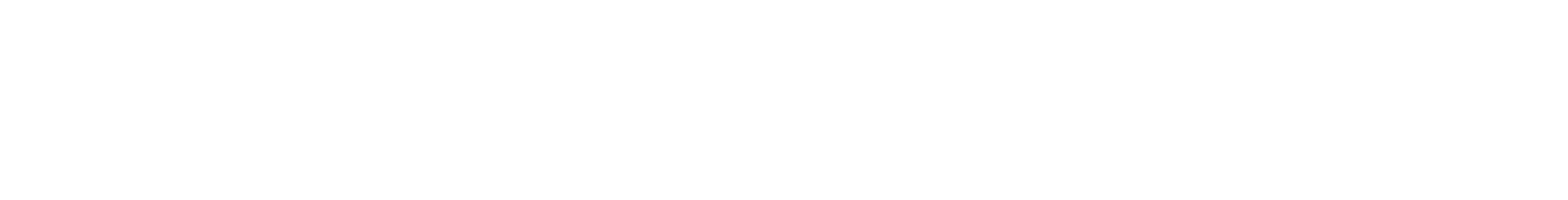 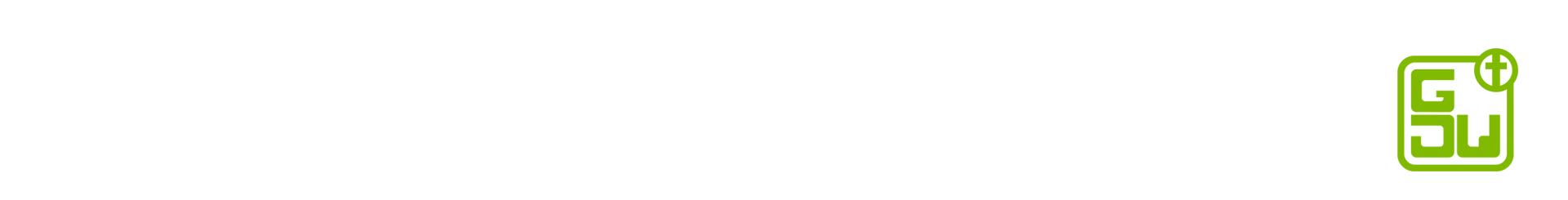 Formen der Gewalt
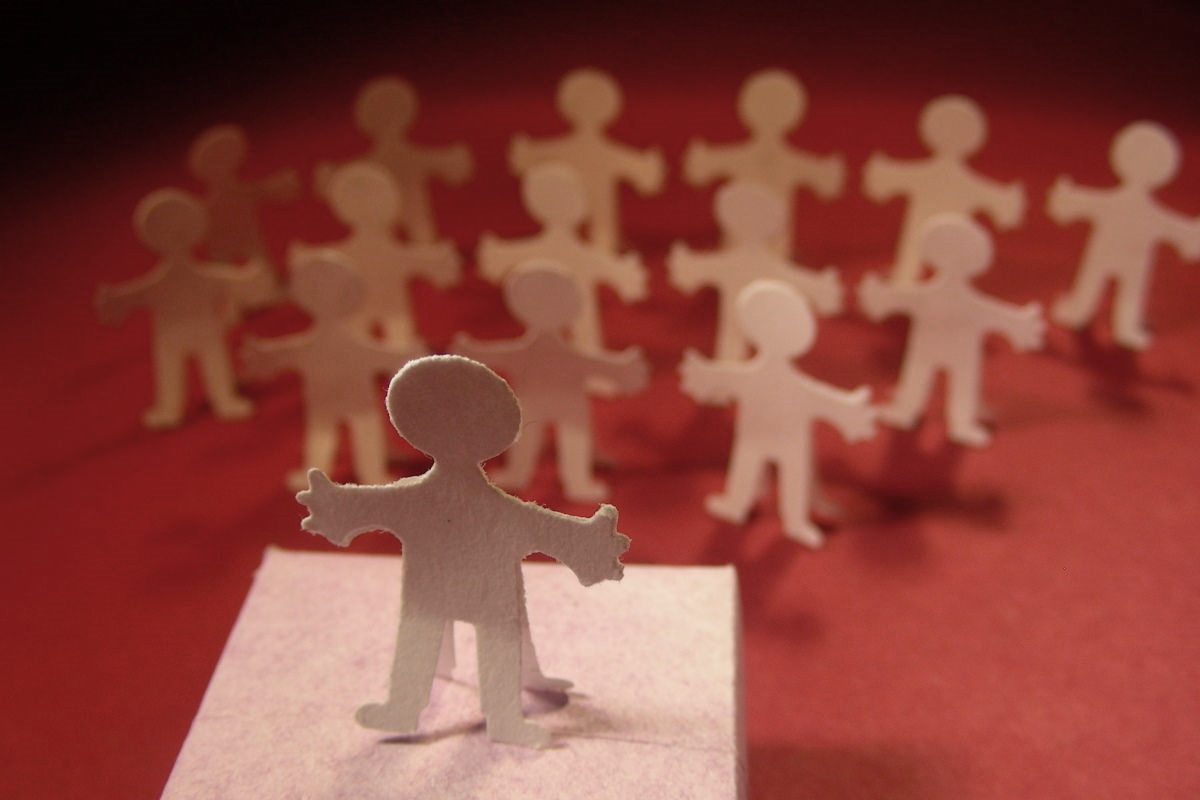 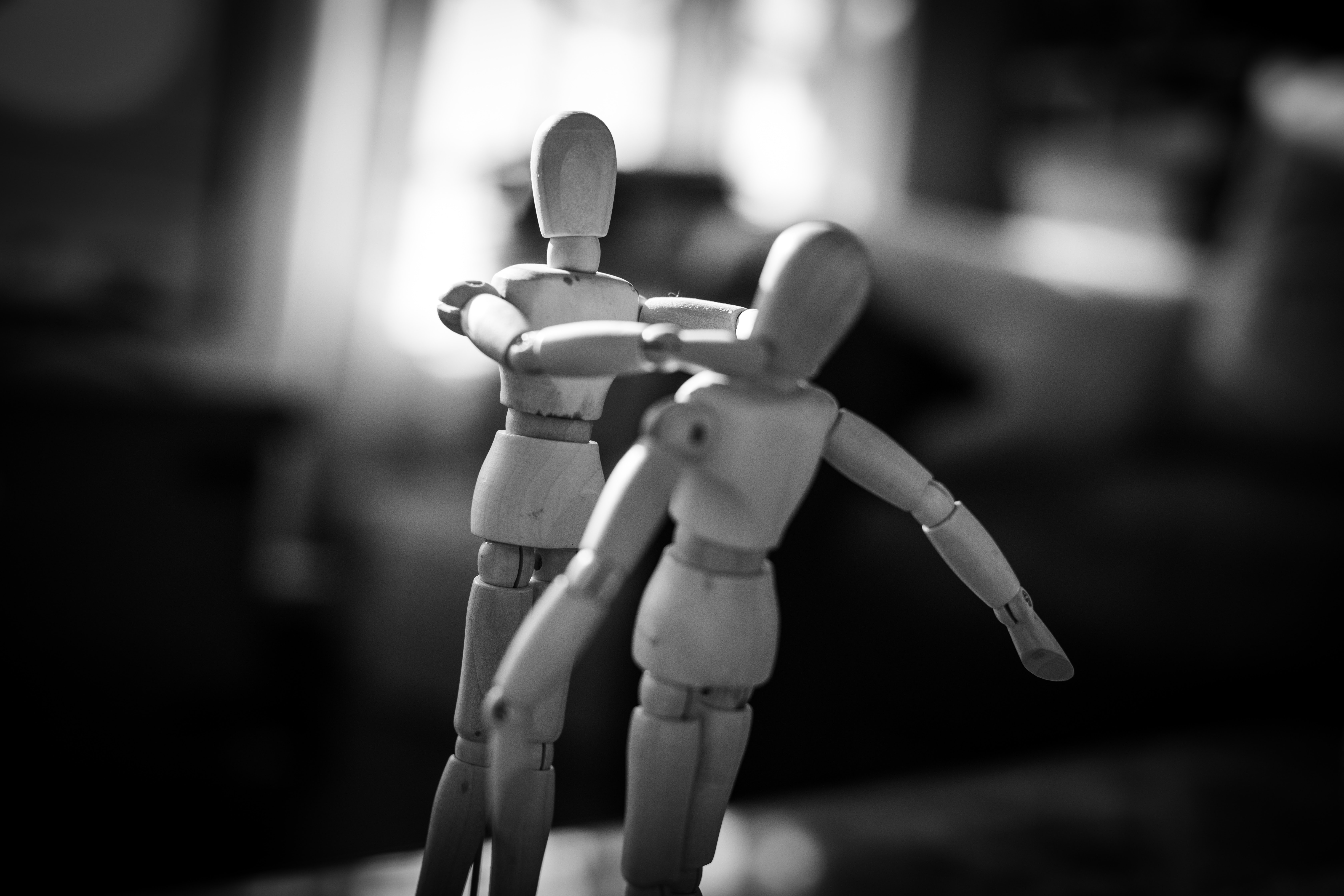 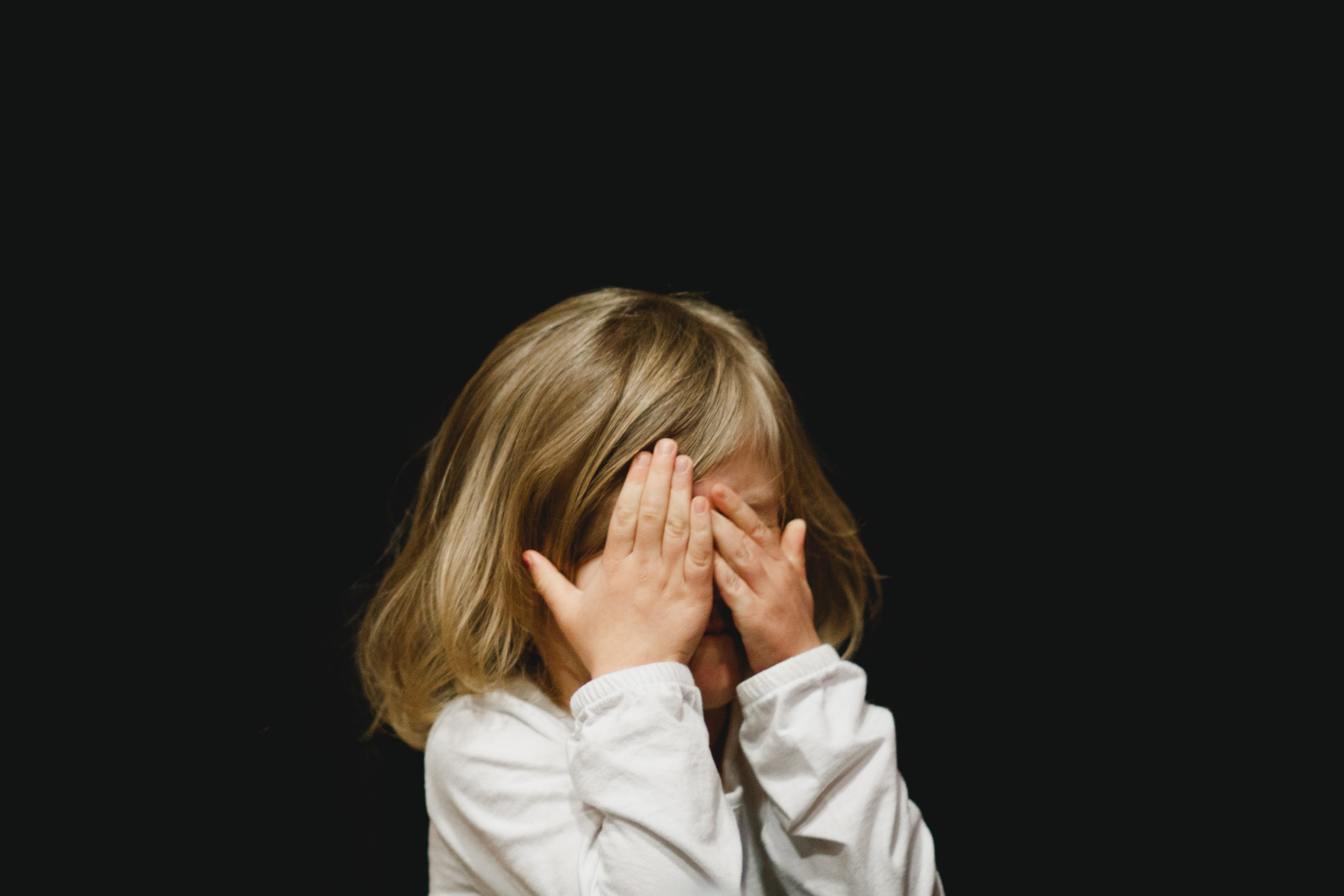 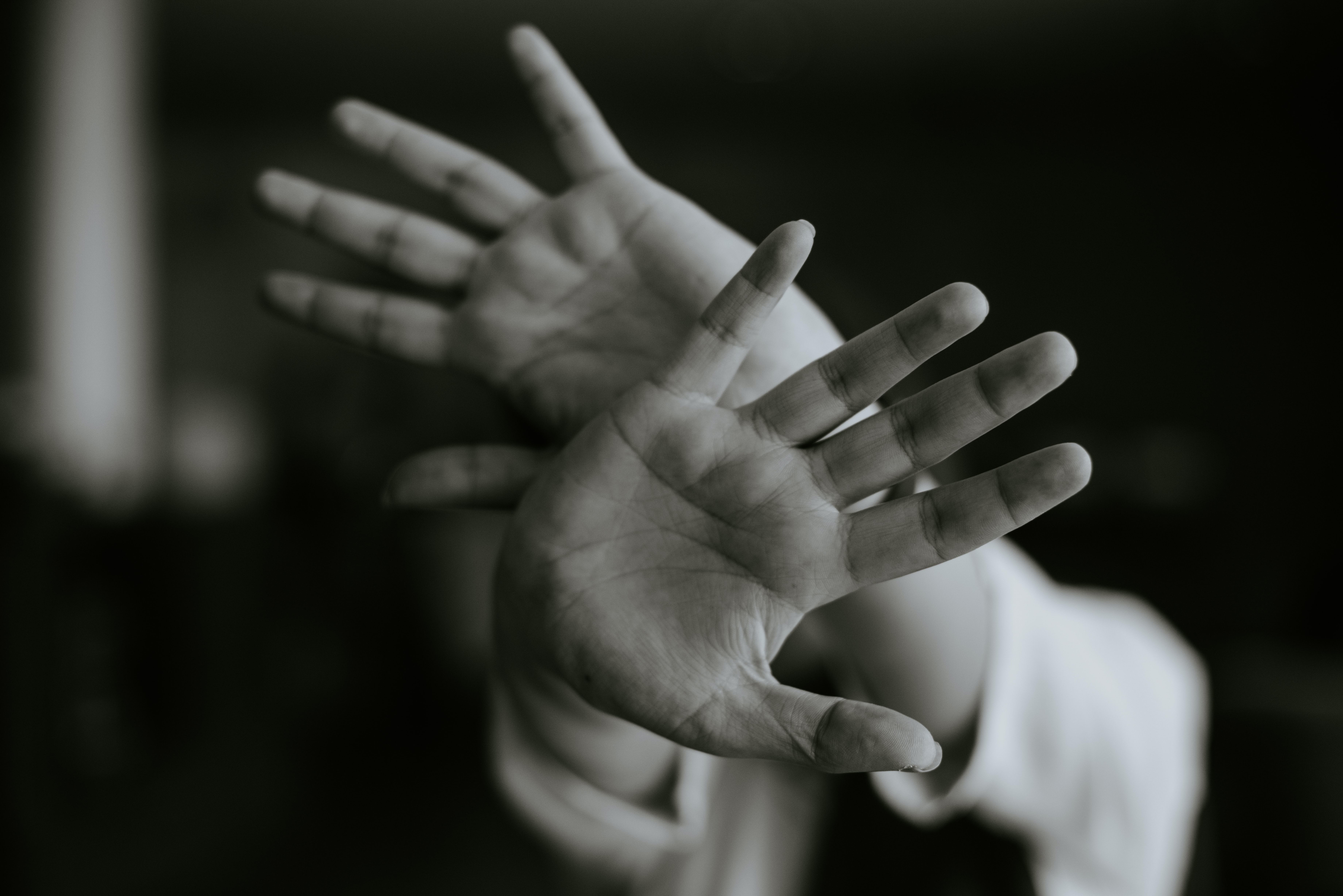 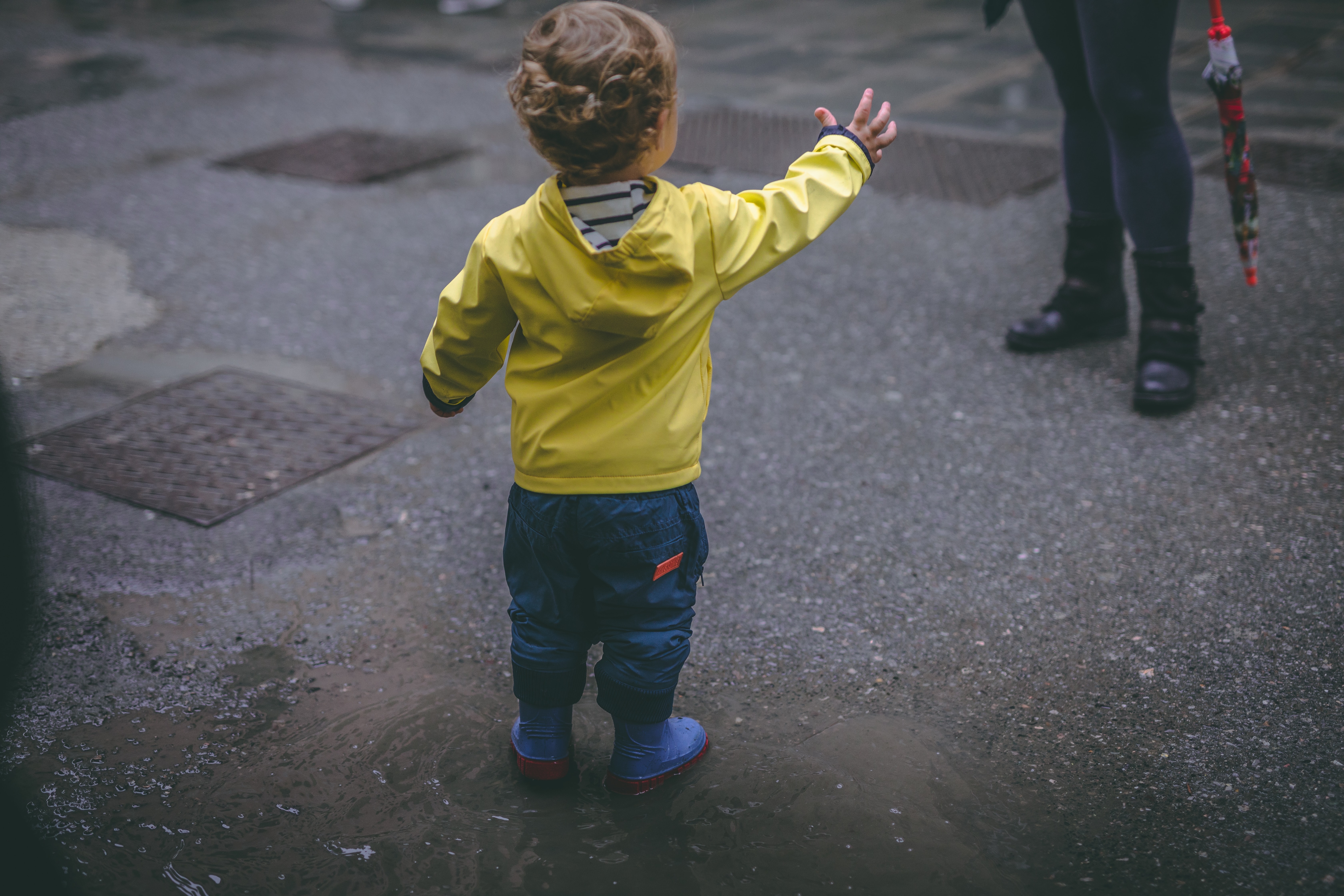 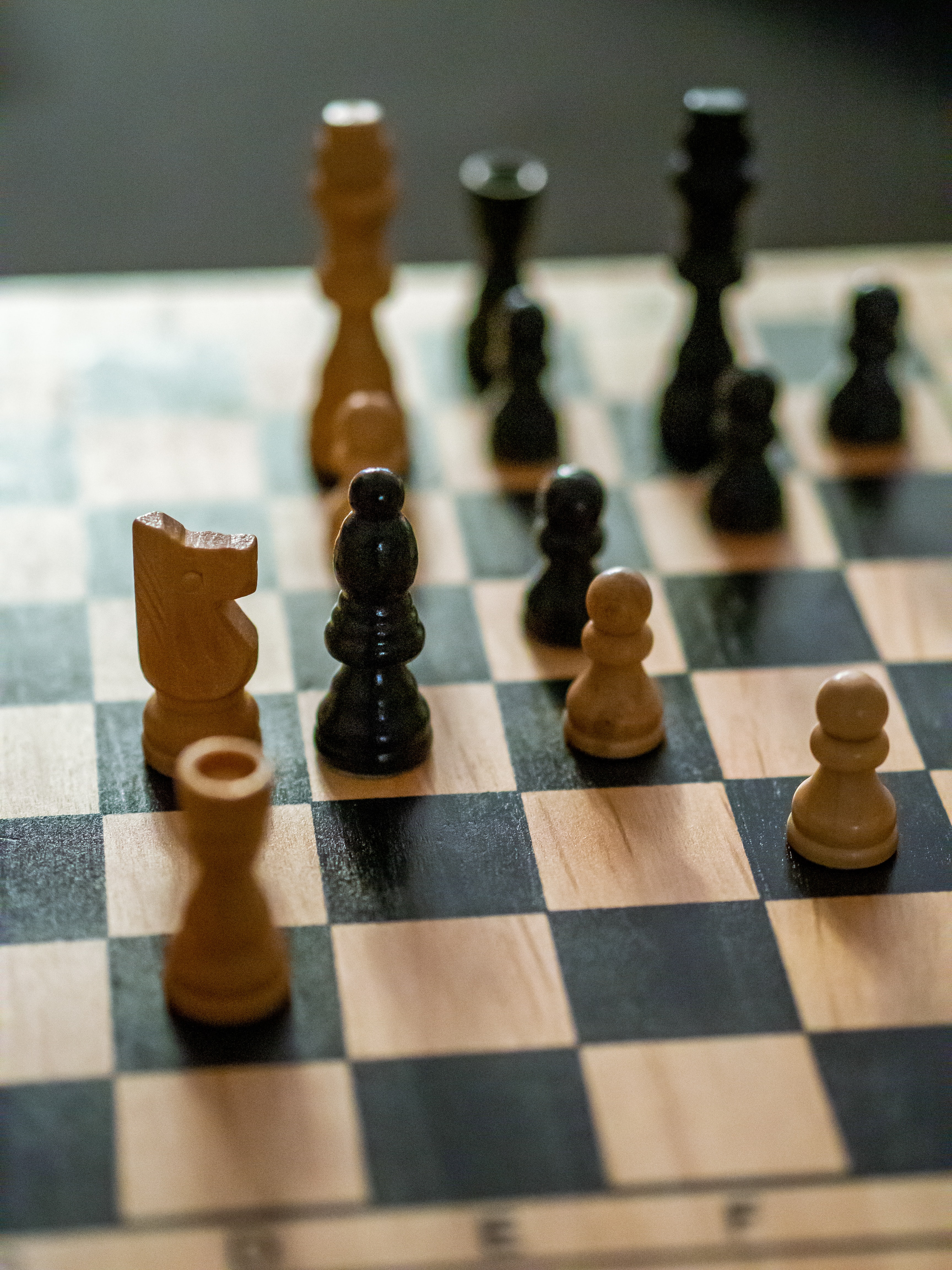 Gewalt stellt die eigenen Bedürfnisse über die einer anderen Person oder Personengruppe. 
Sie ist der Mangel an Respekt für die Identität und Individualität. Sie missachtet die Bedürfnisse des eigenen Ausdrucks, der eigenen Willens-entscheidungen, des eigenen Rhythmus.
Fotos: Charl Folscher (Unsplash), 
Caleb Woods (Unsplash), M.T ElGassier (Unsplash), Tim Trad (Unsplash), Jonathan Ybema (Unsplash), S. Hofschlaeger (www.pixelio.de/media/108788)
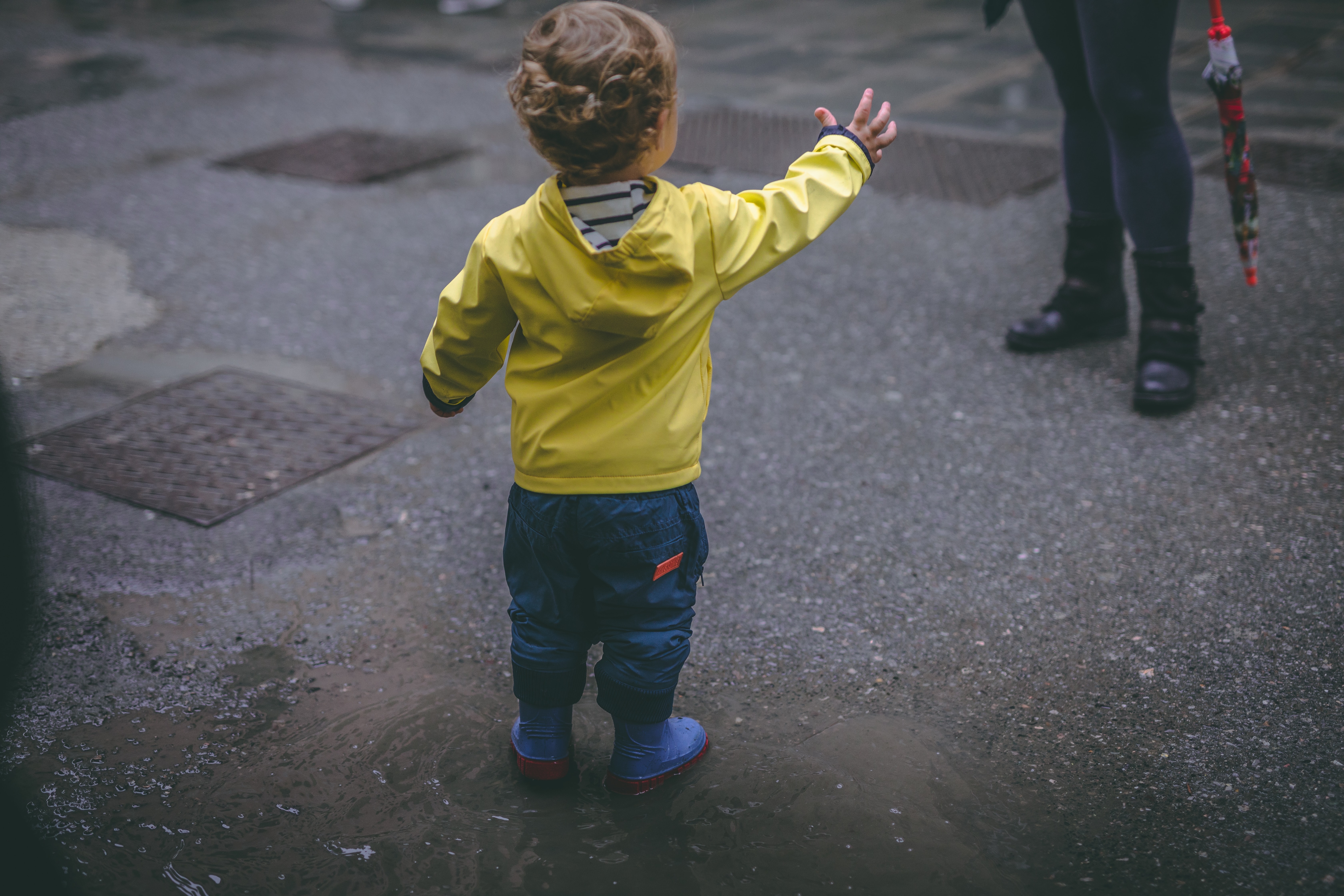 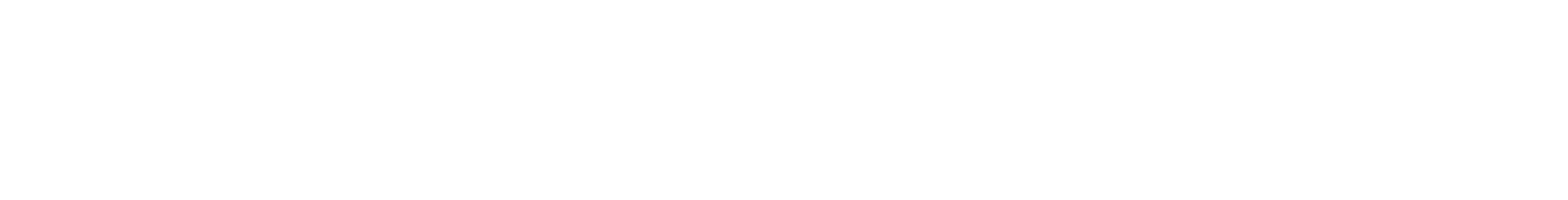 Vernachlässigung
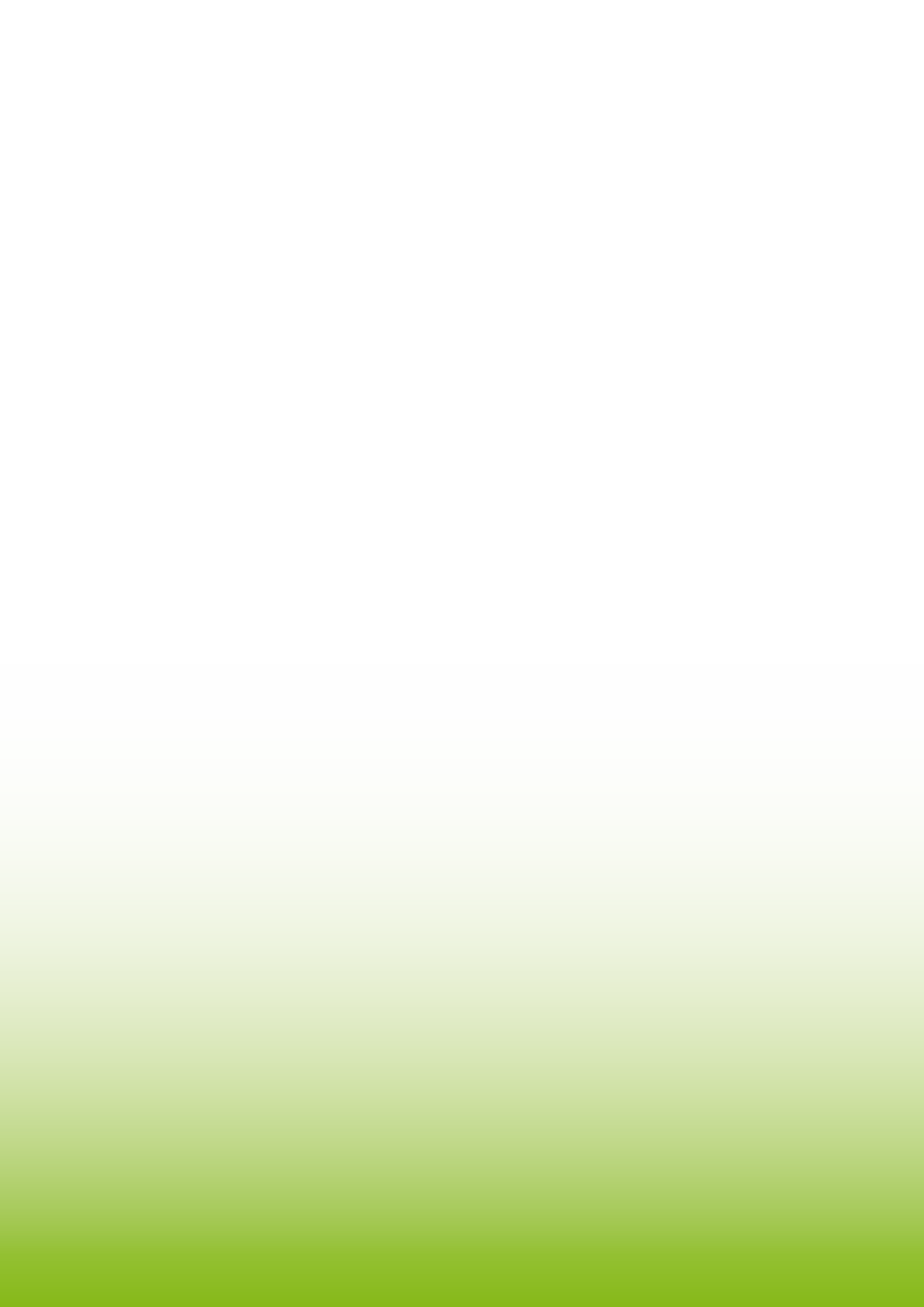 Foto: Tim Trad auf Unsplash
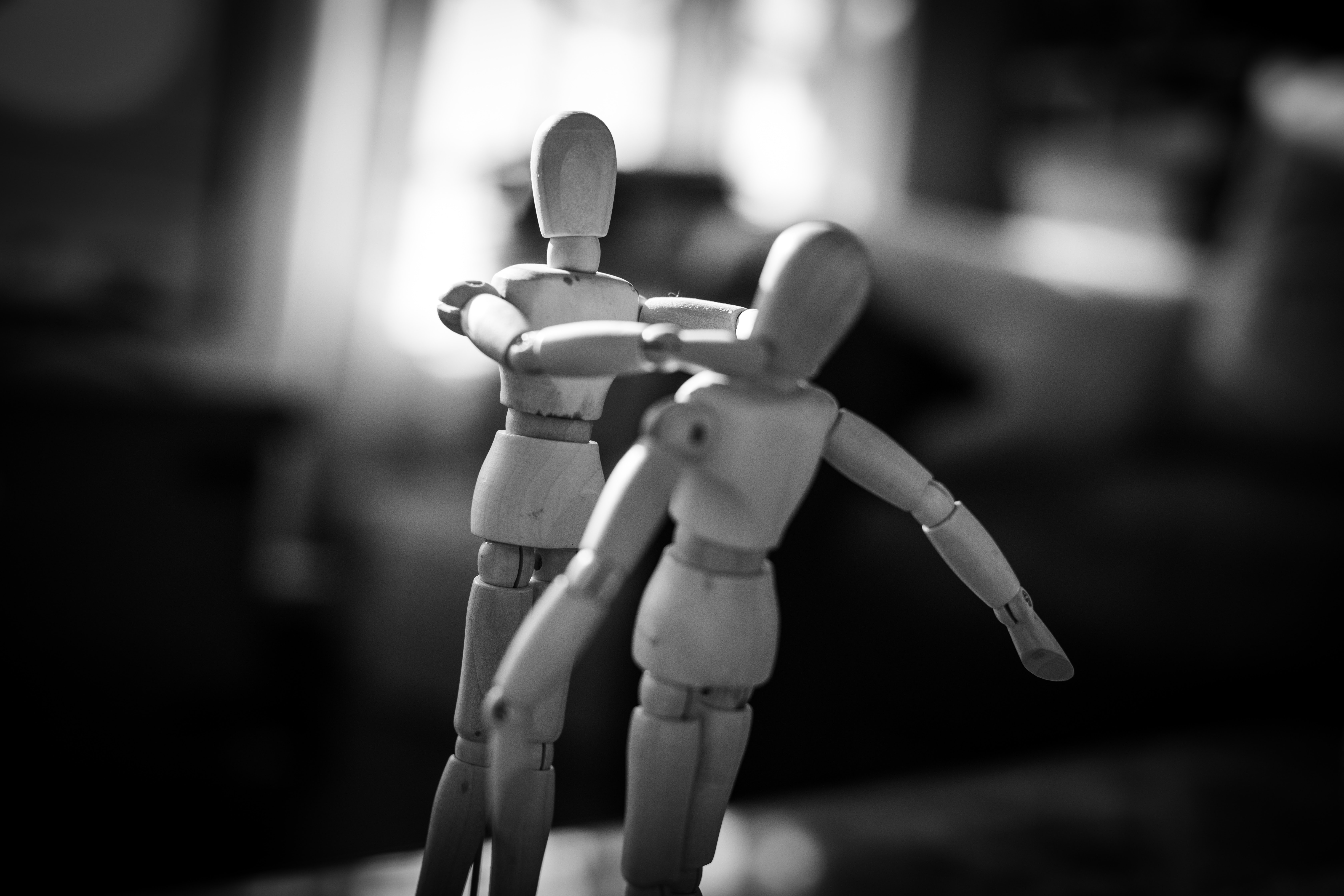 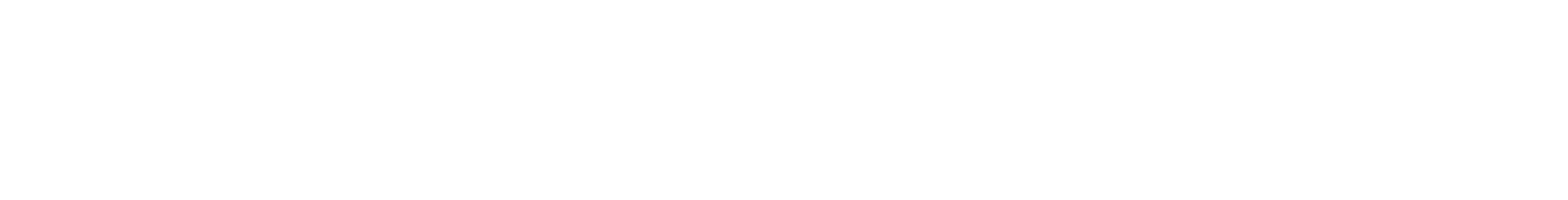 Körperliche Gewalt
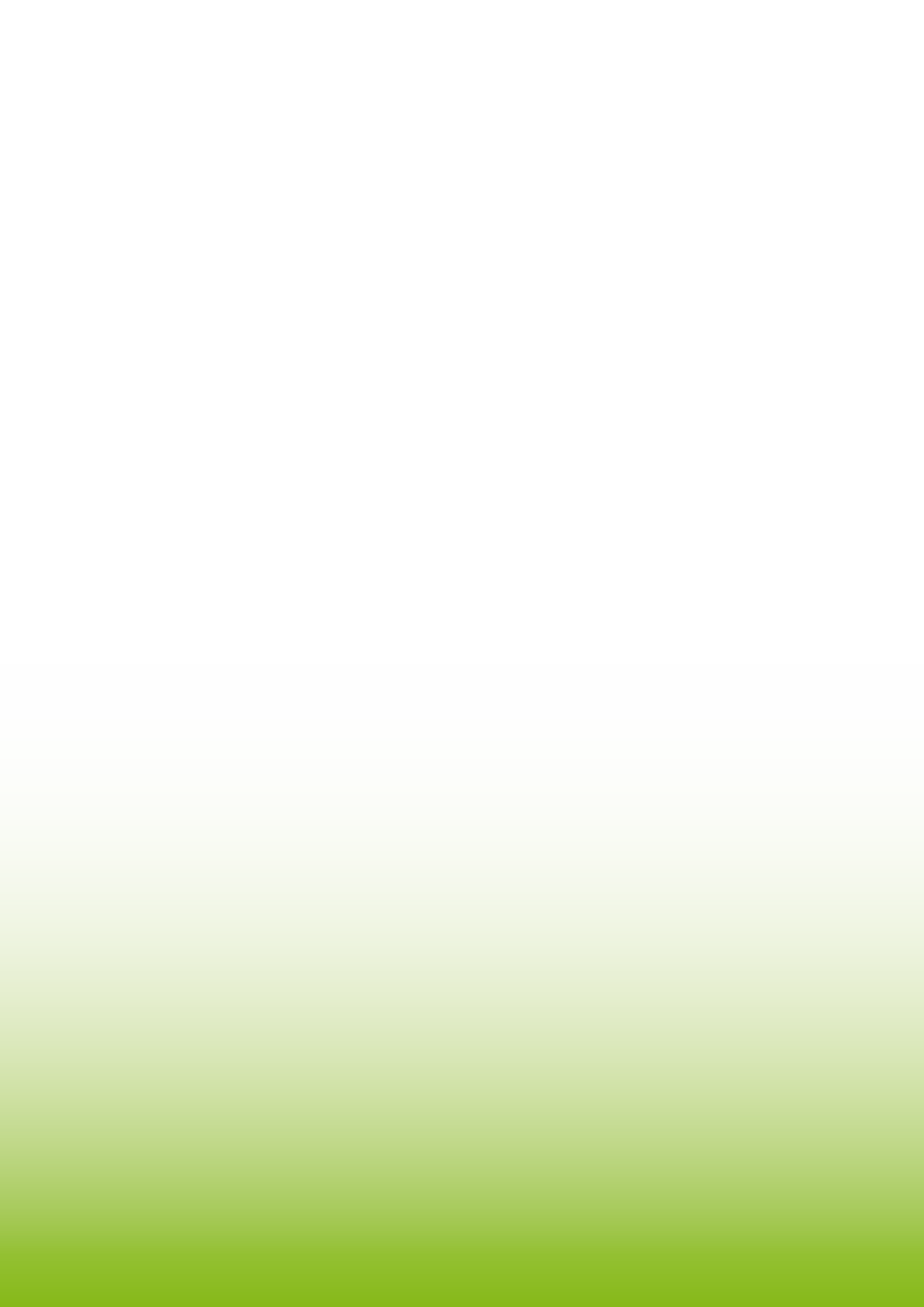 Foto: Charl Folscher auf Unsplash
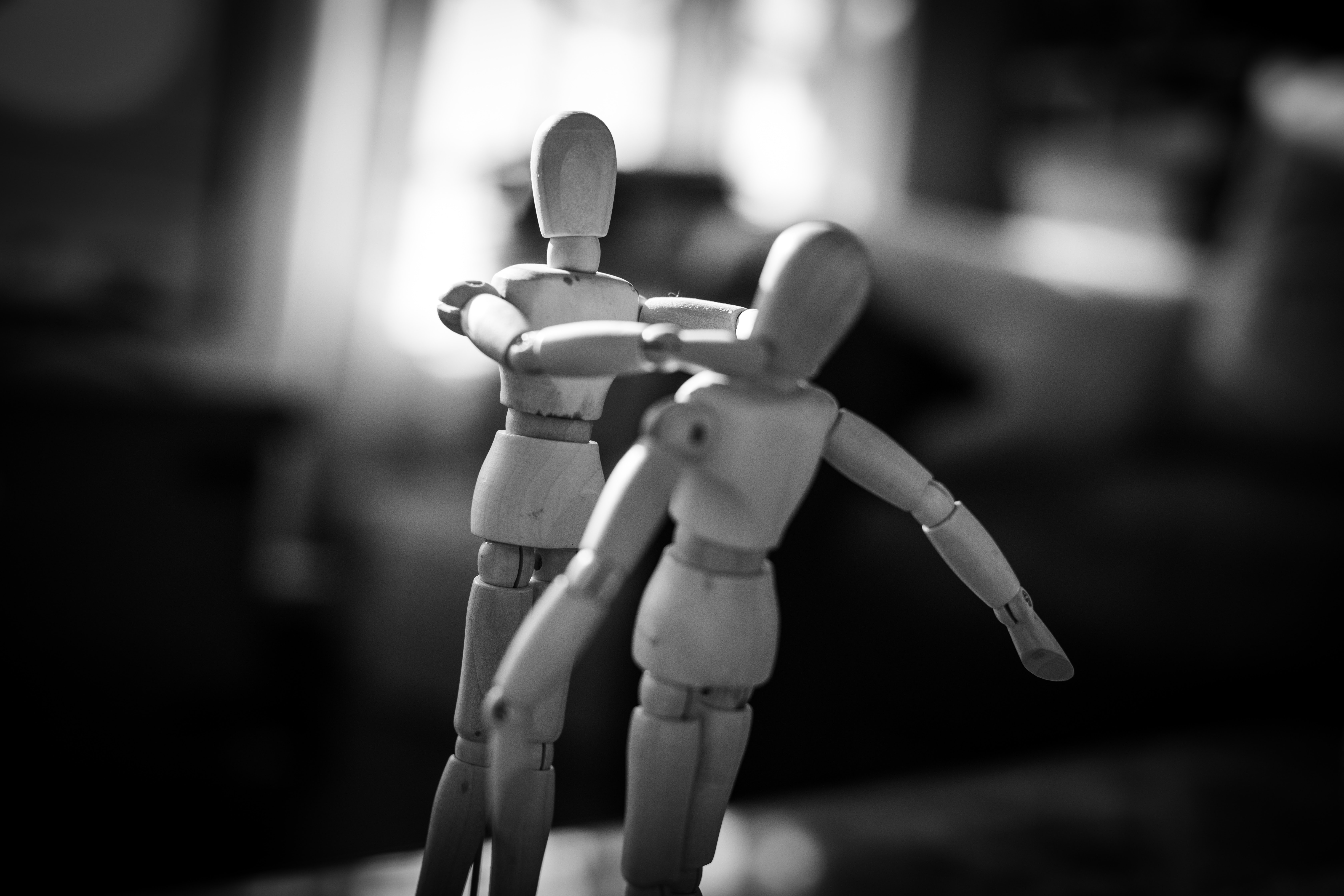 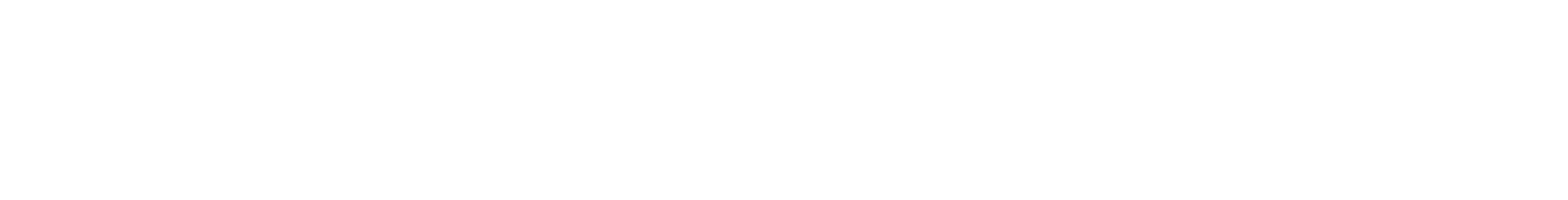 Körperliche Gewalt
ist nicht immer sichtbar
täglich etwa 258 zur Anzeige gebrachte Körperverletzungen an Minderjährigen
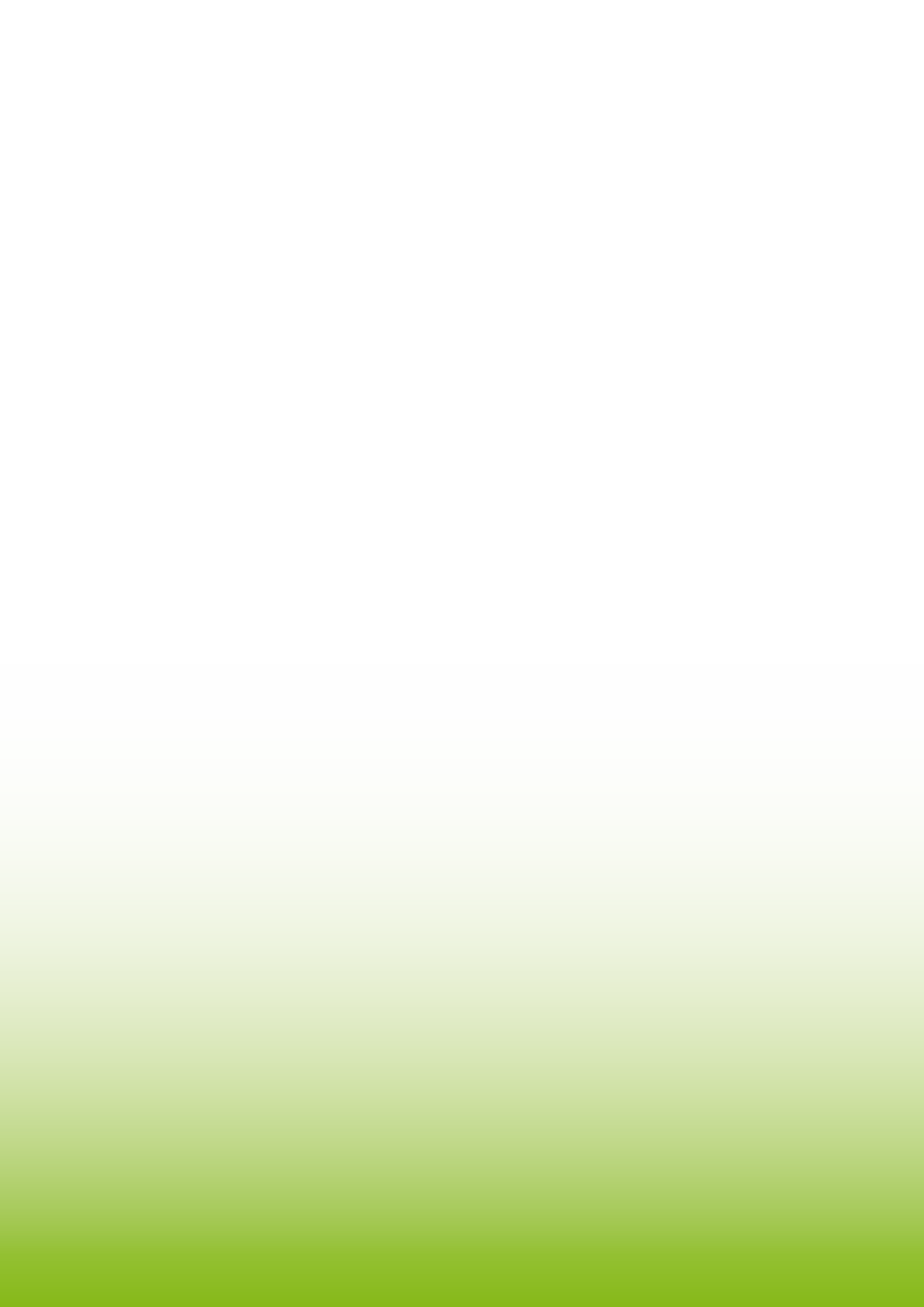 Dunkelziffer min. 10x höher
Foto: Charl Folscher auf Unsplash
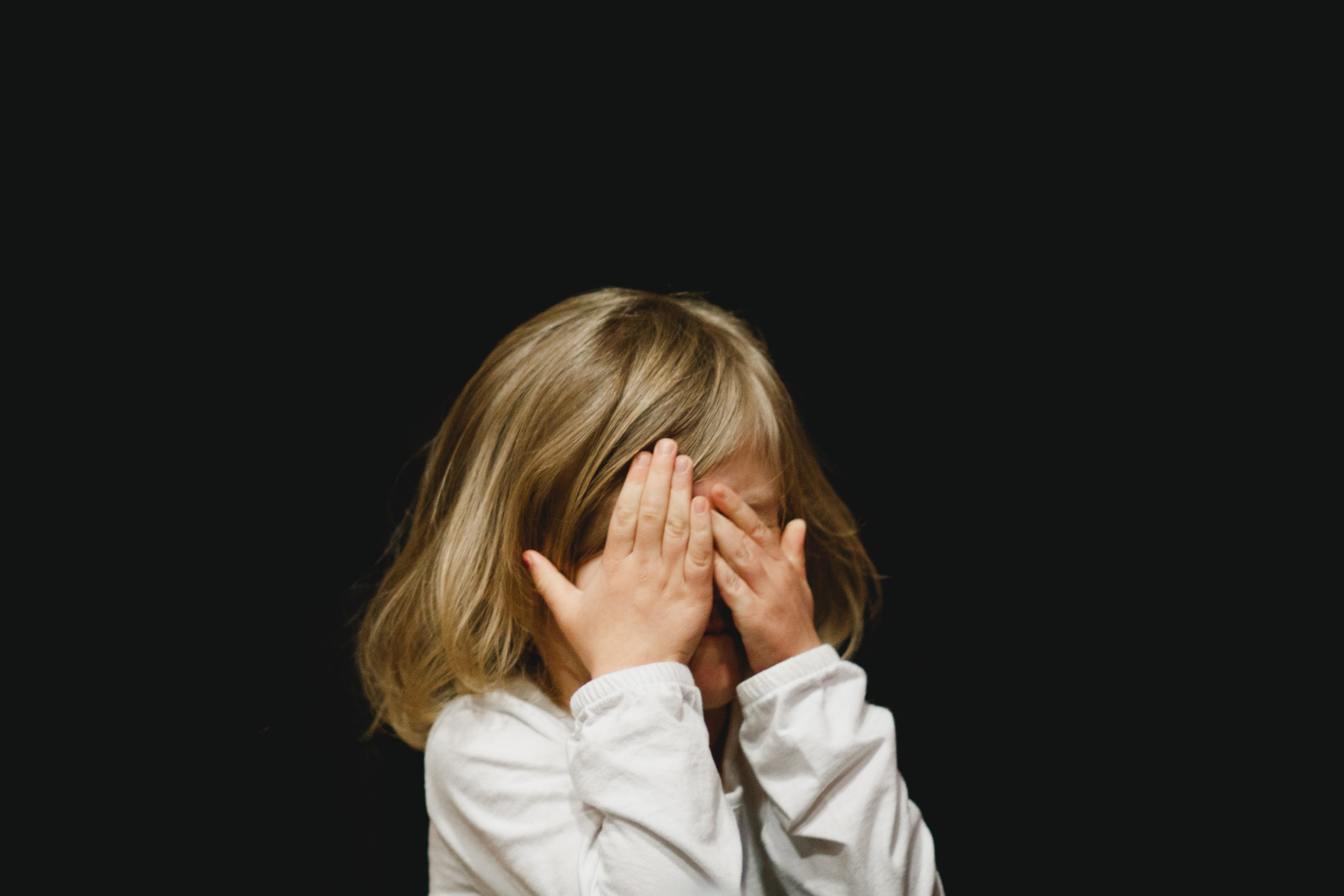 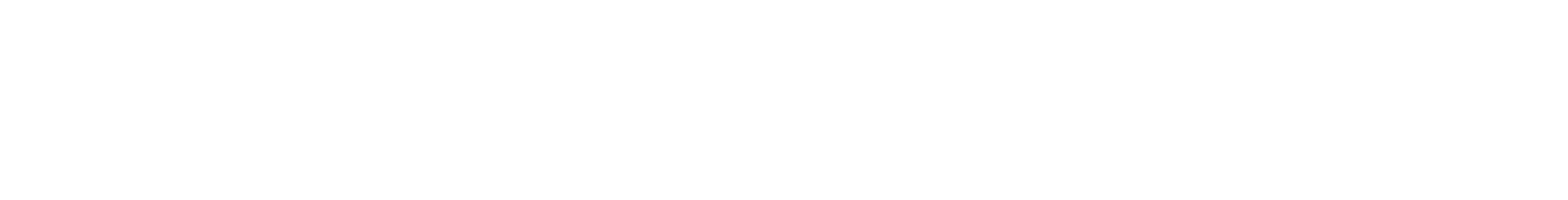 Emotionale Gewalt
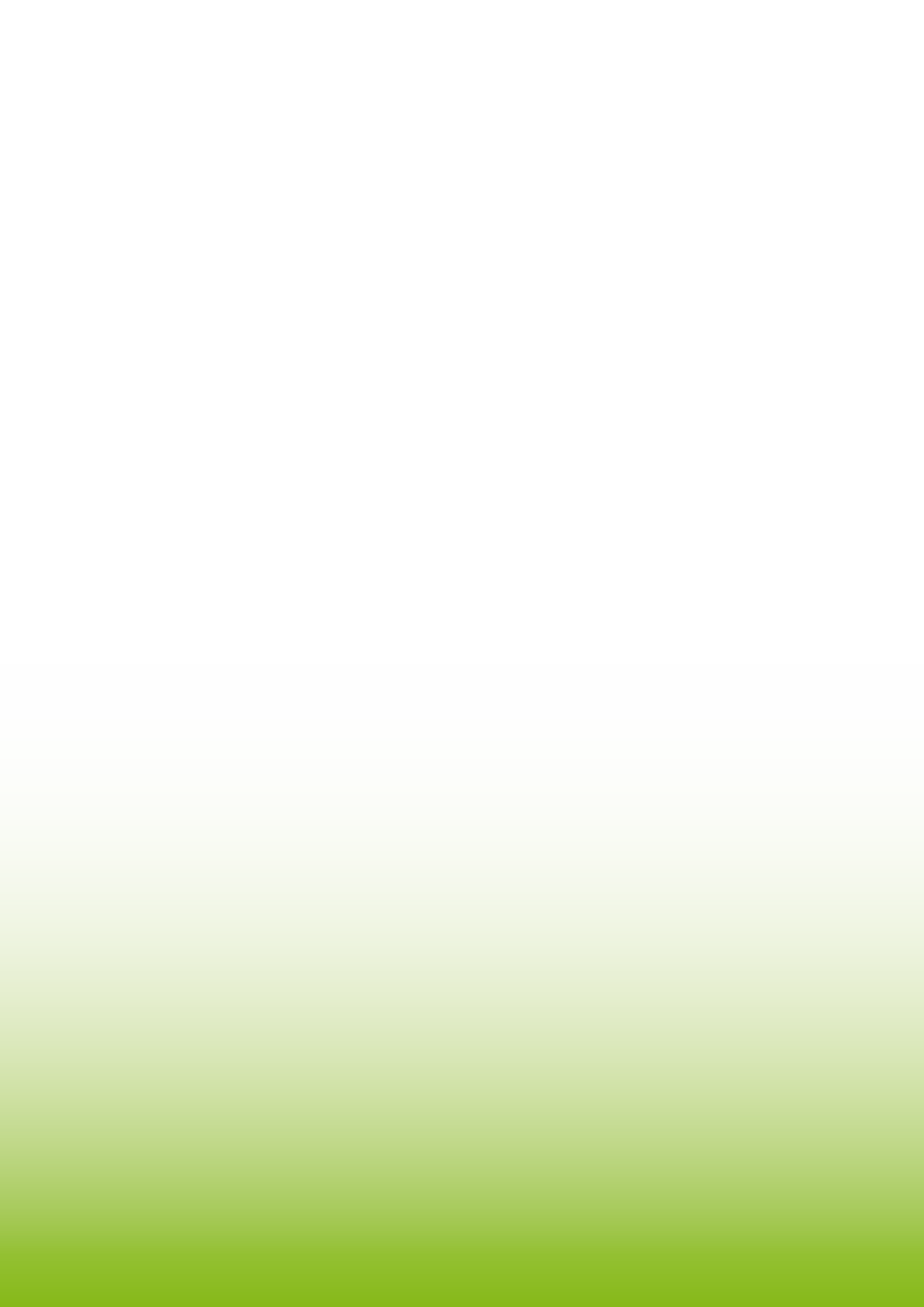 Foto: Caleb Woods auf Unsplash
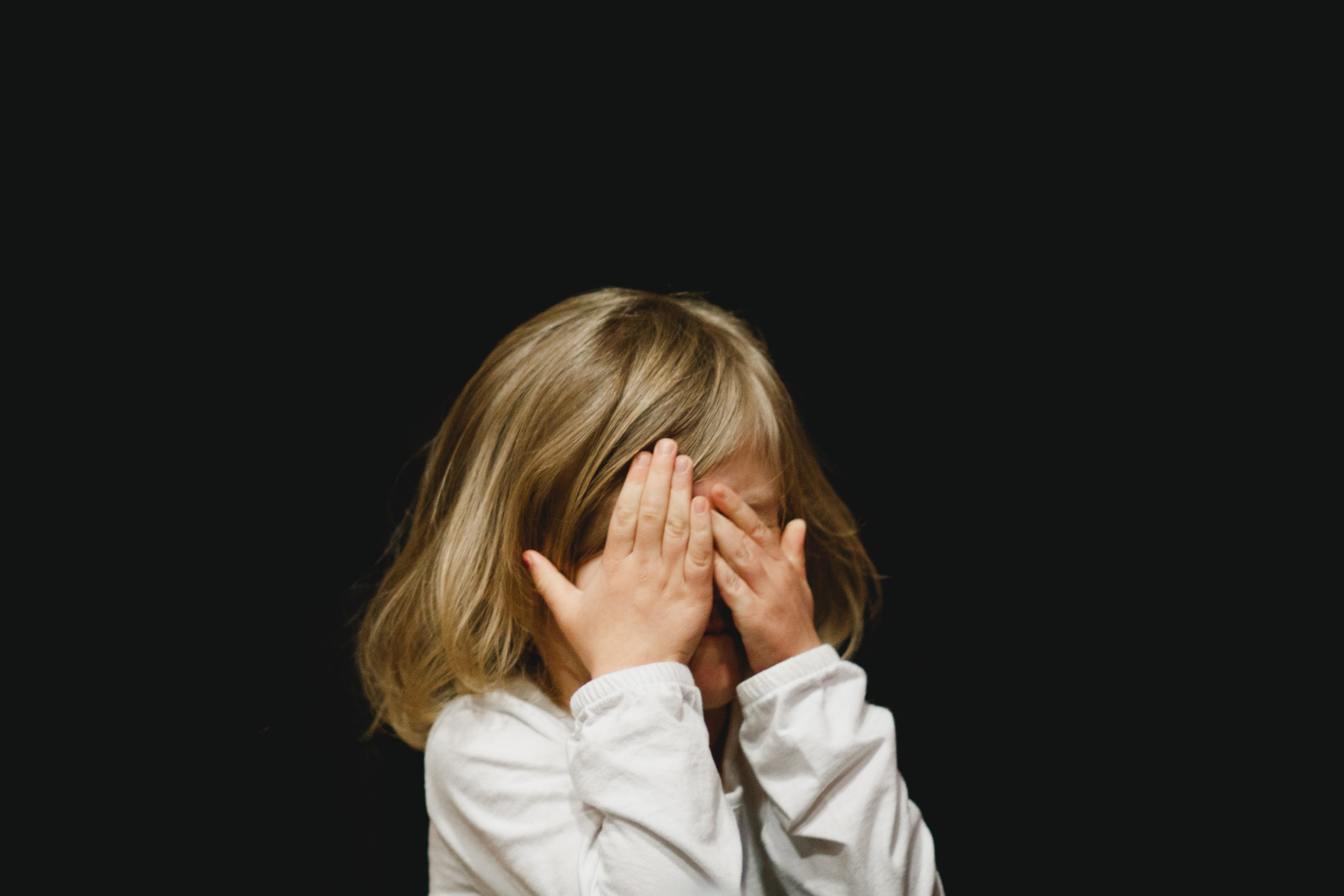 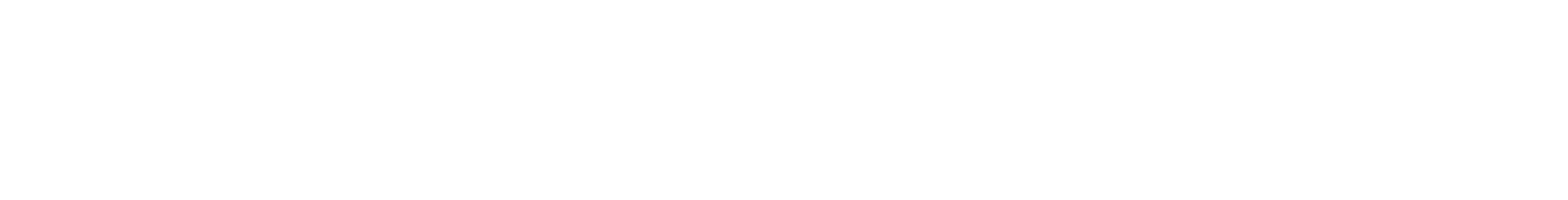 Emotionale Gewalt
zielt explizit auf die Gesamtheit des Fühlens, Empfindens und Denkens einer Person ab
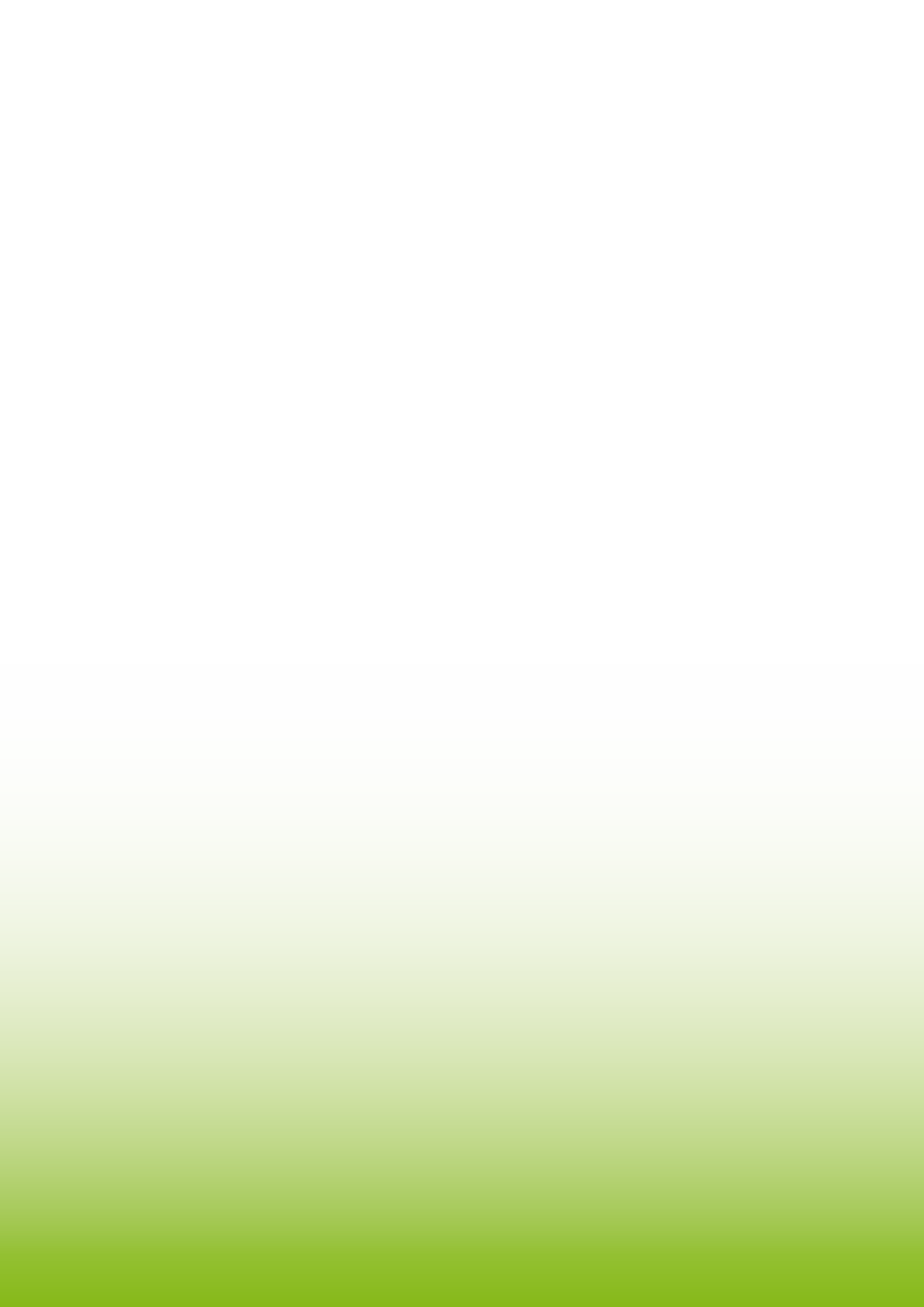 Wenn der Leidensdruck eine individuelle Grenze überschreitet, man selbst psychische und körperliche Reaktionen wahrnimmt
Foto: Caleb Woods auf Unsplash
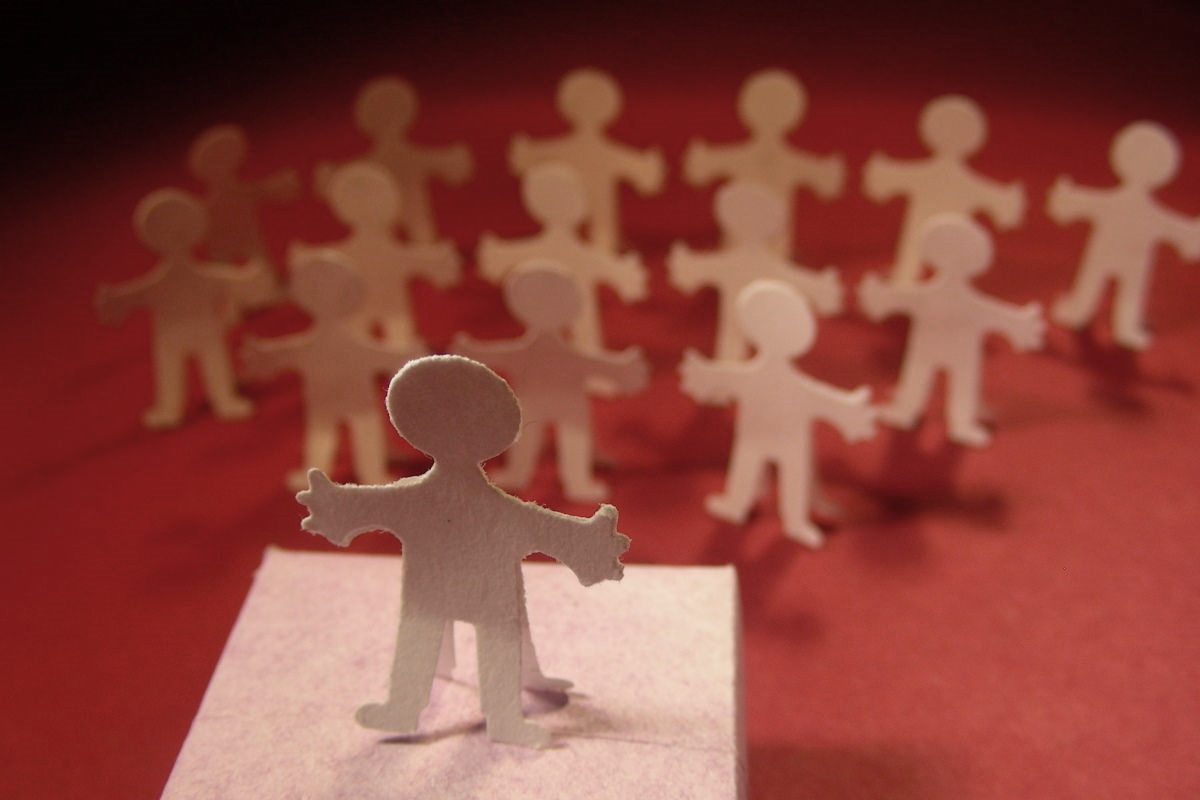 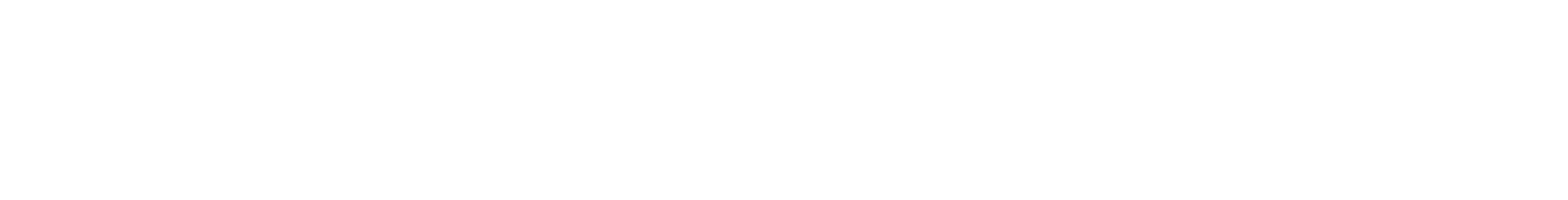 Geistliche Gewalt
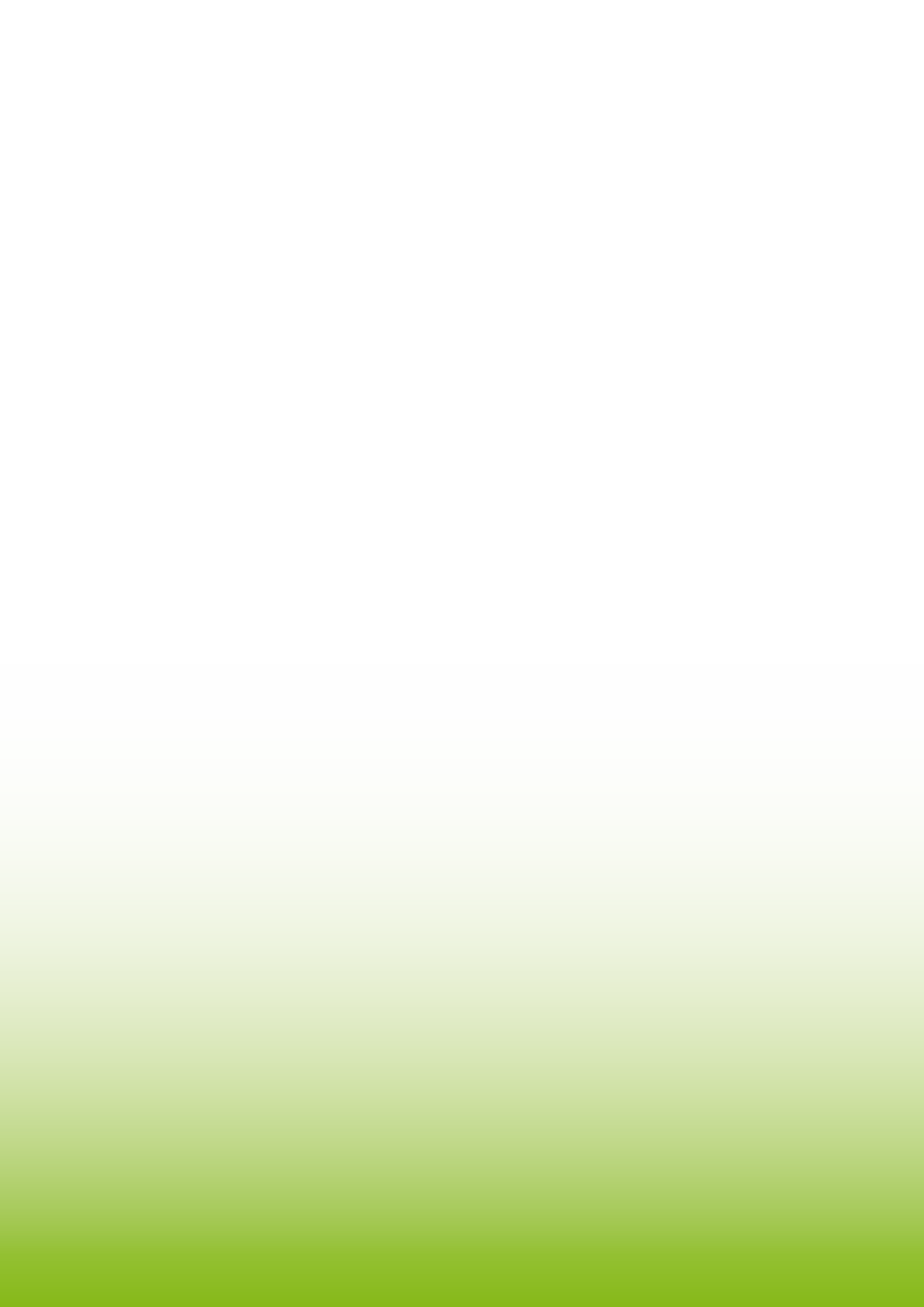 Foto: S. Hofschlaeger auf pixelio.de/media/108788
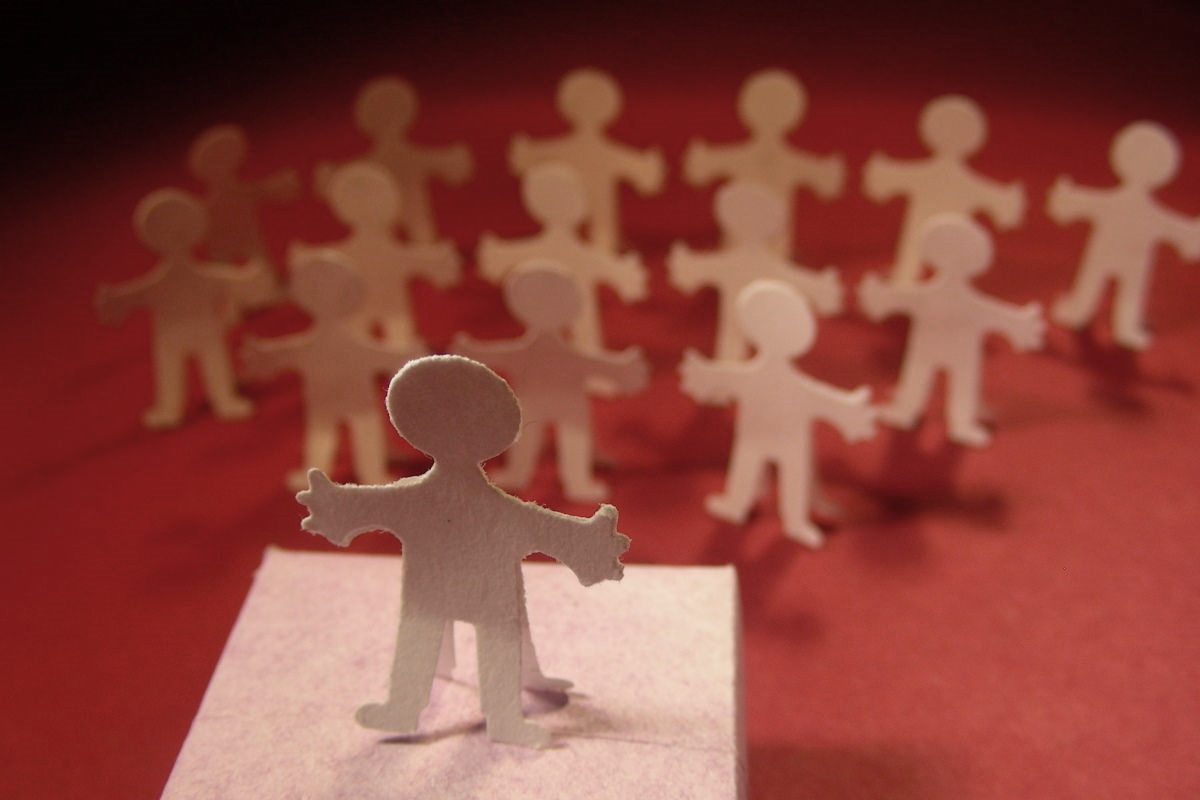 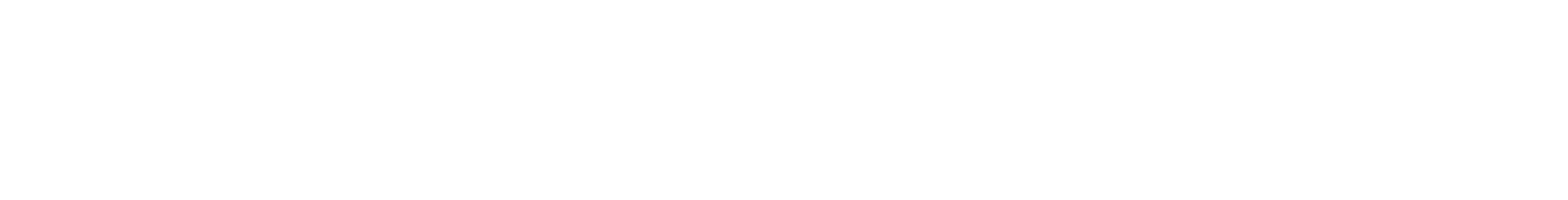 Geistliche Gewalt
Glaube als Machtmittel
Leiterfokussierte Gemeinden sind anfällig
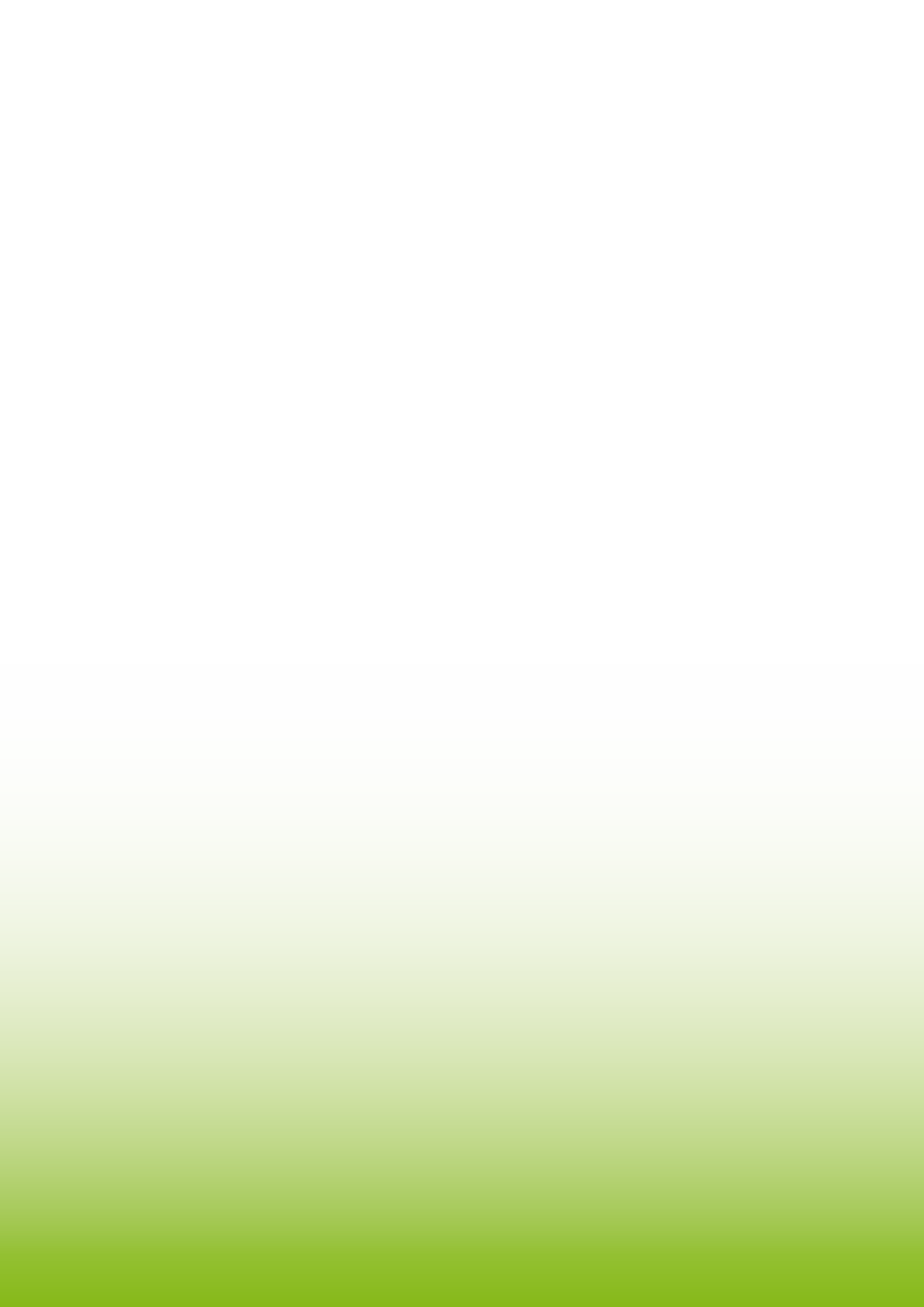 Schwarz/weiß-, Drinnen/draußen-Denken
Foto: S. Hofschlaeger auf pixelio.de/media/108788
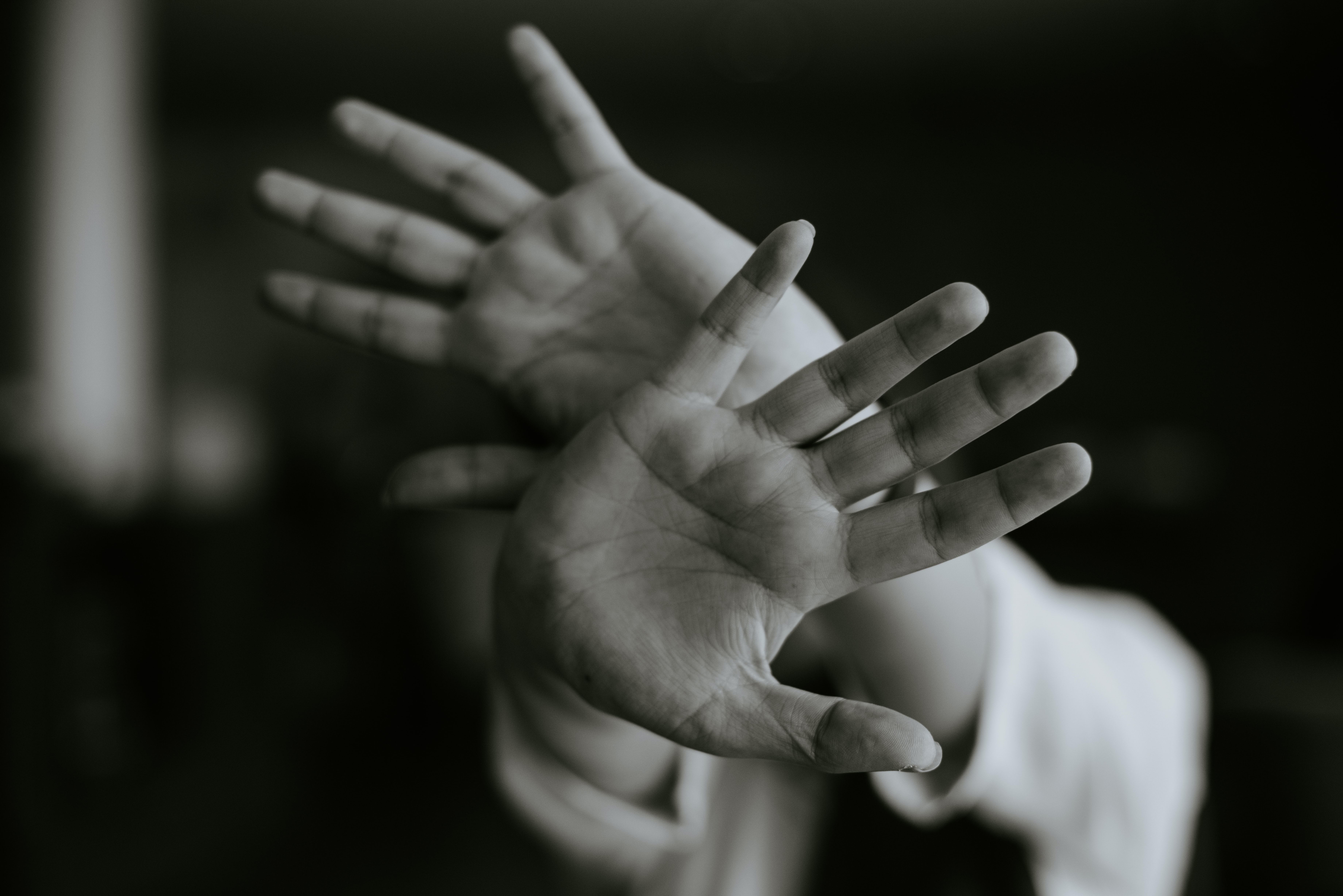 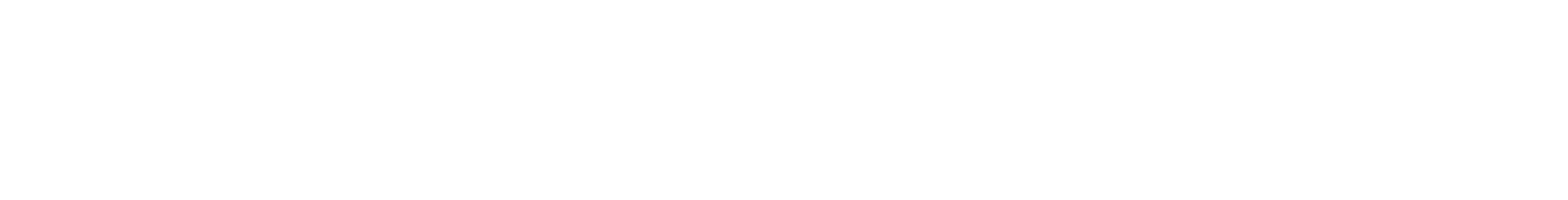 Sexualisierte Gewalt
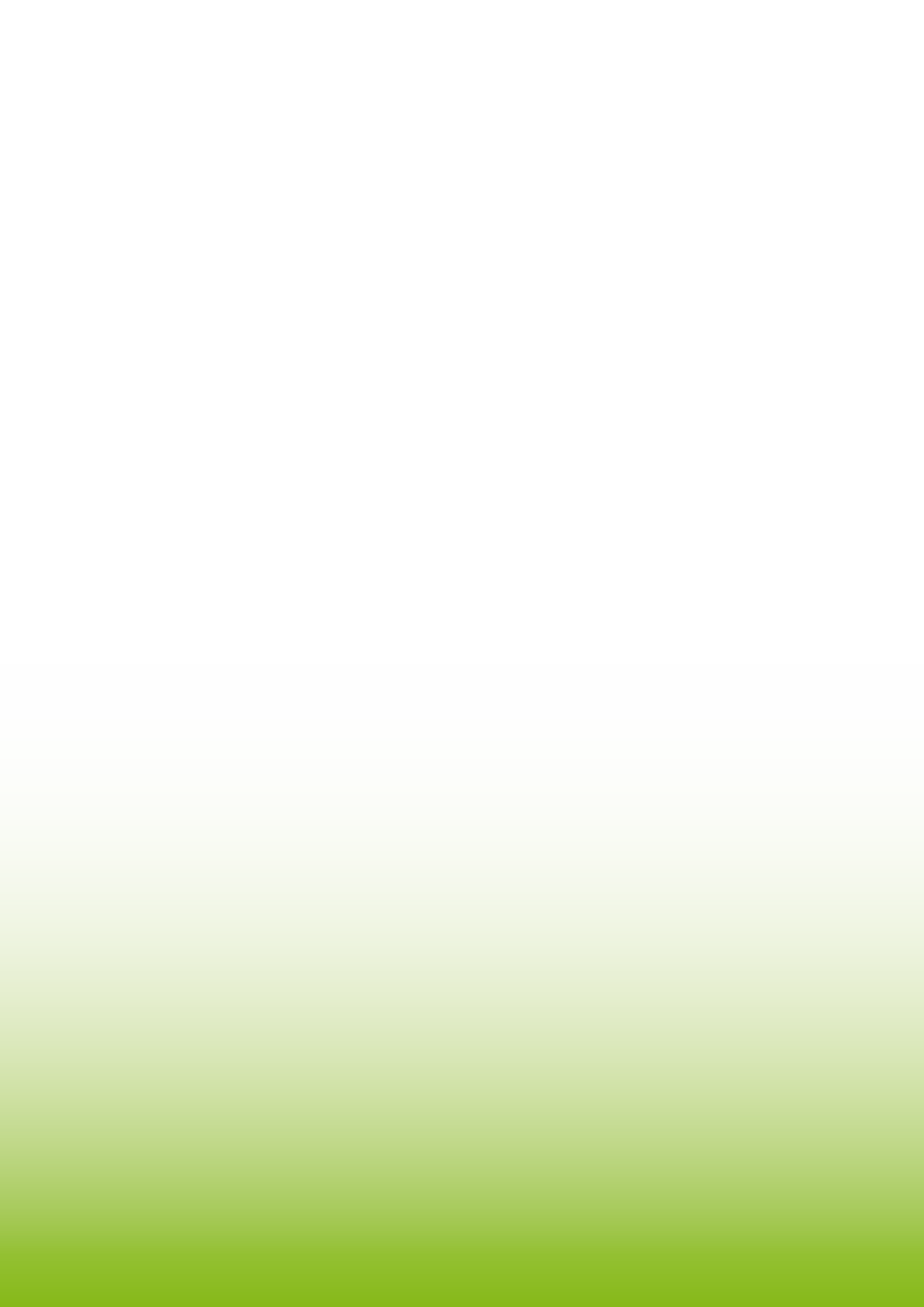 Maschke, S. & Stecher, L. (2018). Sexuelle Gewalt: Erfahrungen Jugendlicher heute. Weinheim: Beltz, S. 5.
Foto: M.T ElGassier auf Unsplash
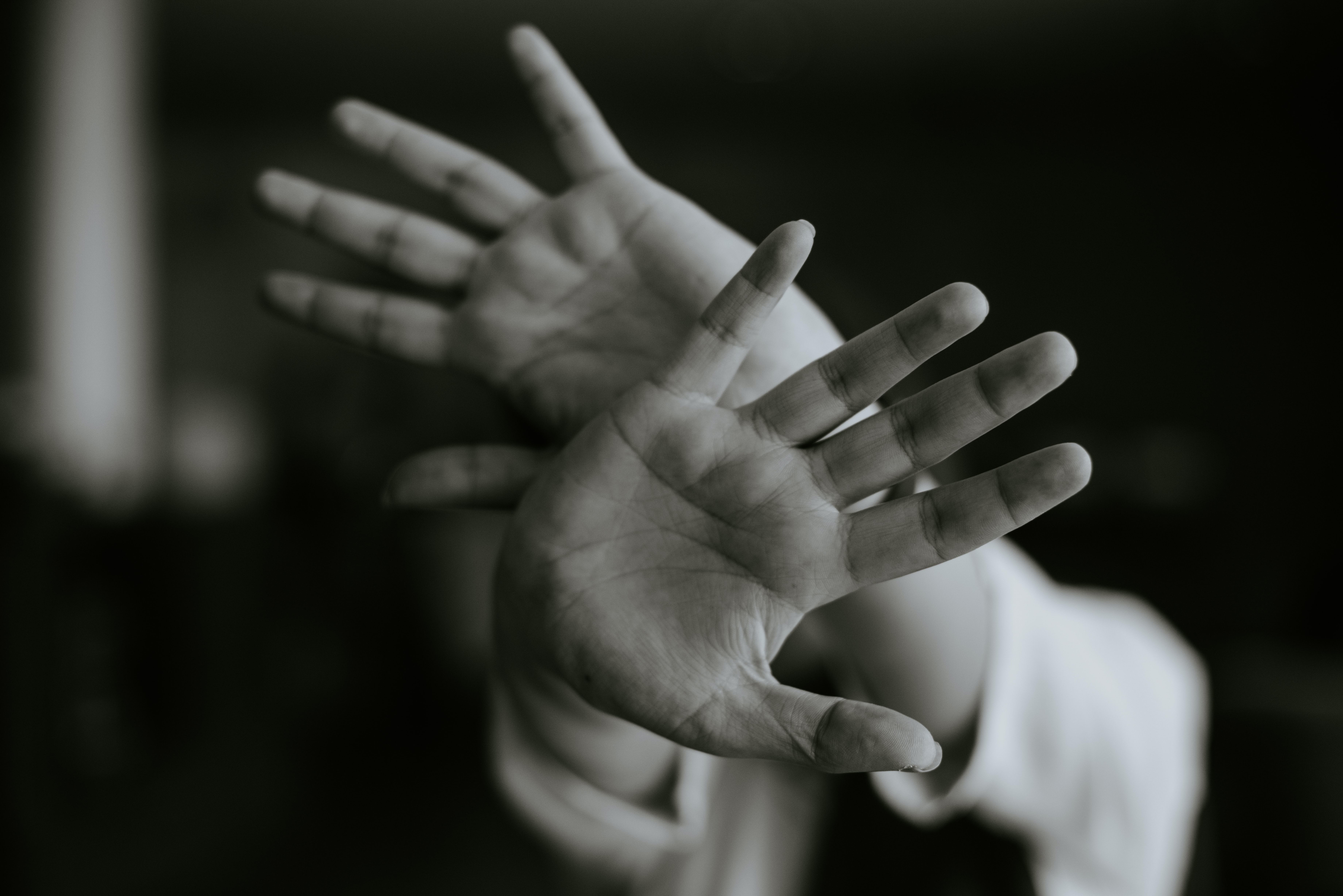 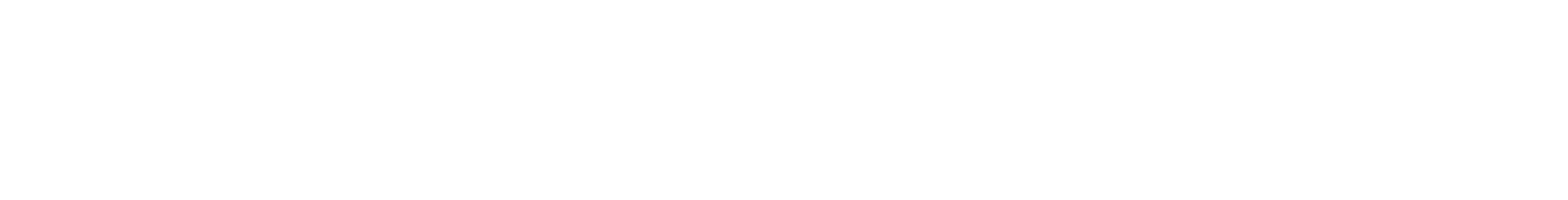 Sexualisierte Gewalt
„ist jede Verletzung der körperlichen oder seelischen Integrität einer Person, welche mit der Geschlechtlichkeit des Opfers und Täters zusammenhängt. 

Neben (direkten) körperlichen sexuellen Gewalterfahrungen zählen wir auch solche dazu, die durch verbale und/oder schriftliche Handlungen gemacht werden (nicht-körperliche Gewalterfahrungen, z.B. Übergriffe im Internet, sexuelle Beleidigungen).“
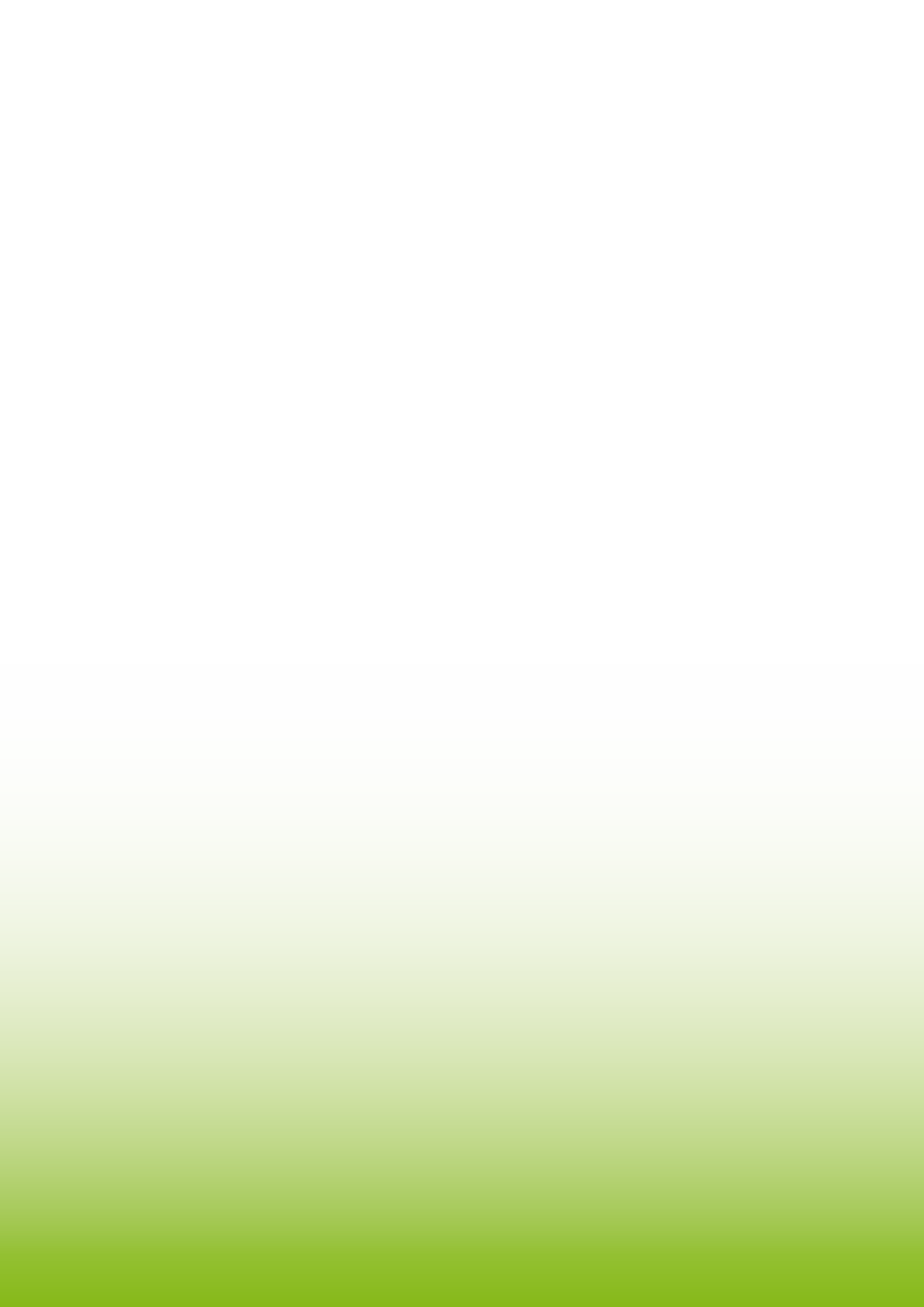 Maschke, S. & Stecher, L. (2018). Sexuelle Gewalt: Erfahrungen Jugendlicher heute. Weinheim: Beltz, S. 5.
Foto: M.T ElGassier auf Unsplash
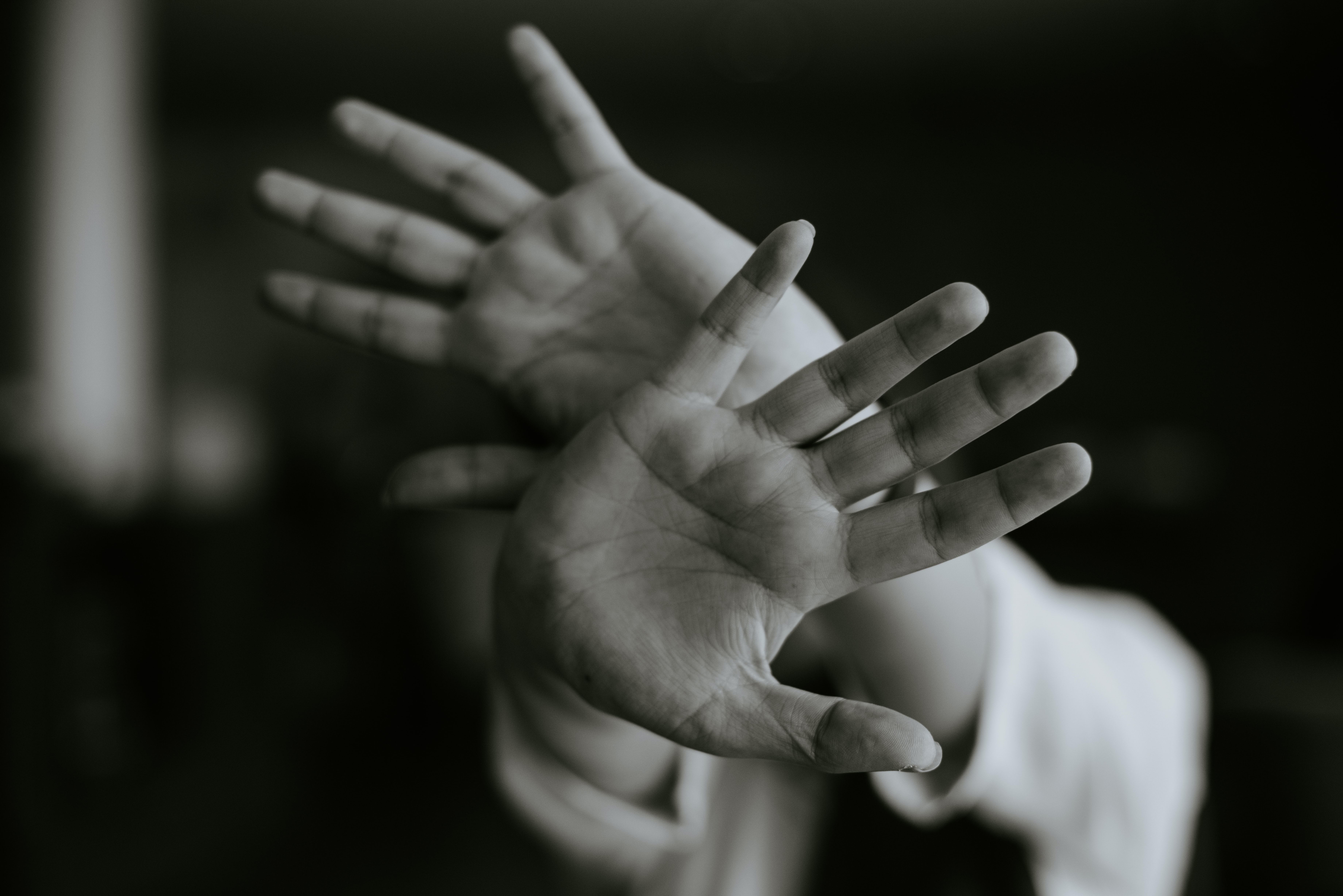 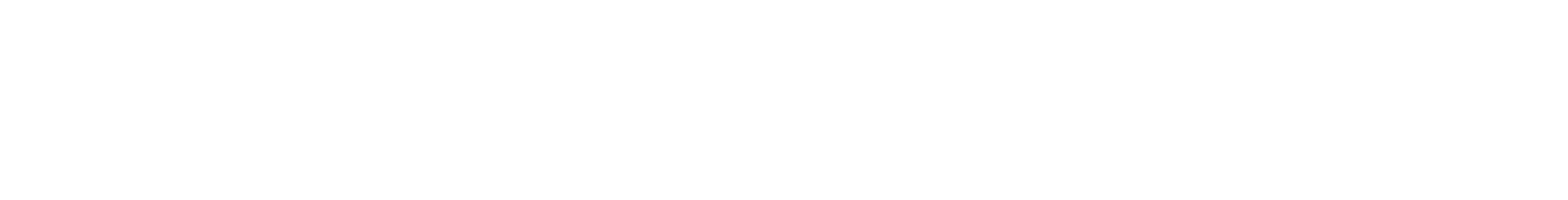 Sexualisierte Gewalt
Bei unter 14-Jährigen ist grundsätzlich davon auszugehen, dass sie sexuellen Handlungen nicht zustimmen können. Deshalb sind diese immer sexualisierte Gewalt.
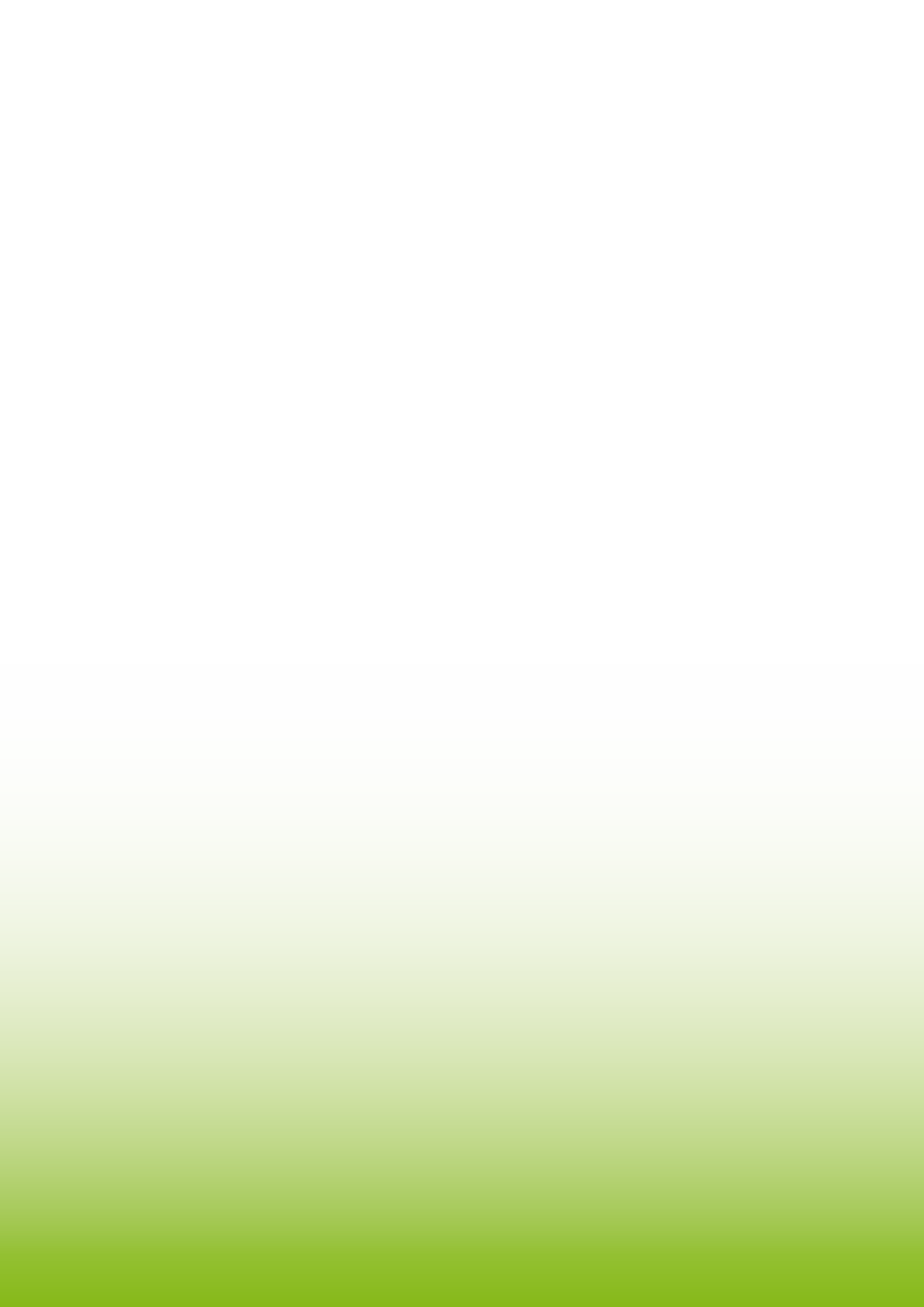 Foto: M.T ElGassier auf Unsplash
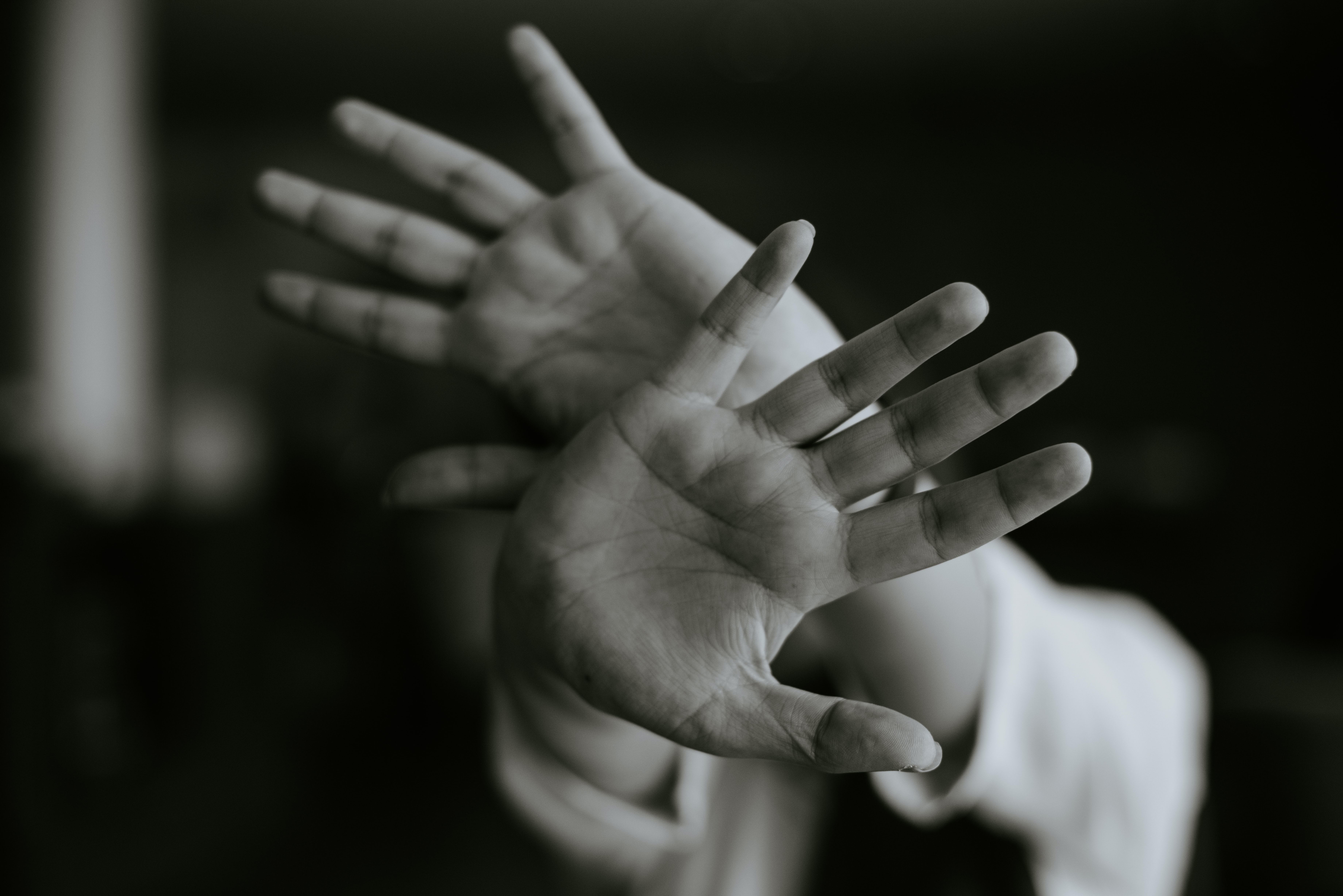 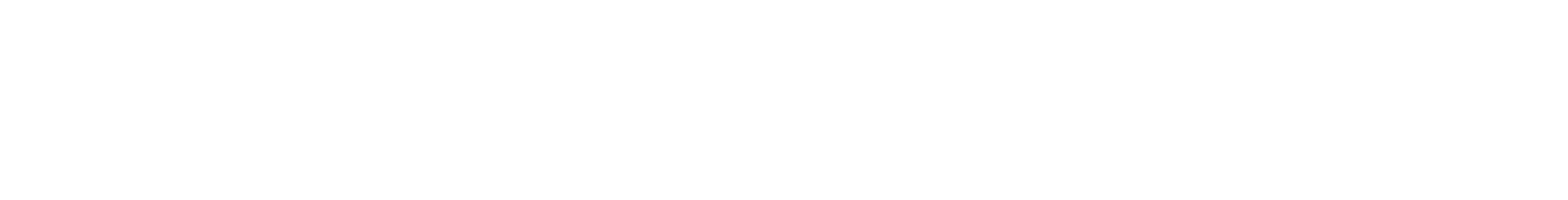 Sexualisierte Gewalt
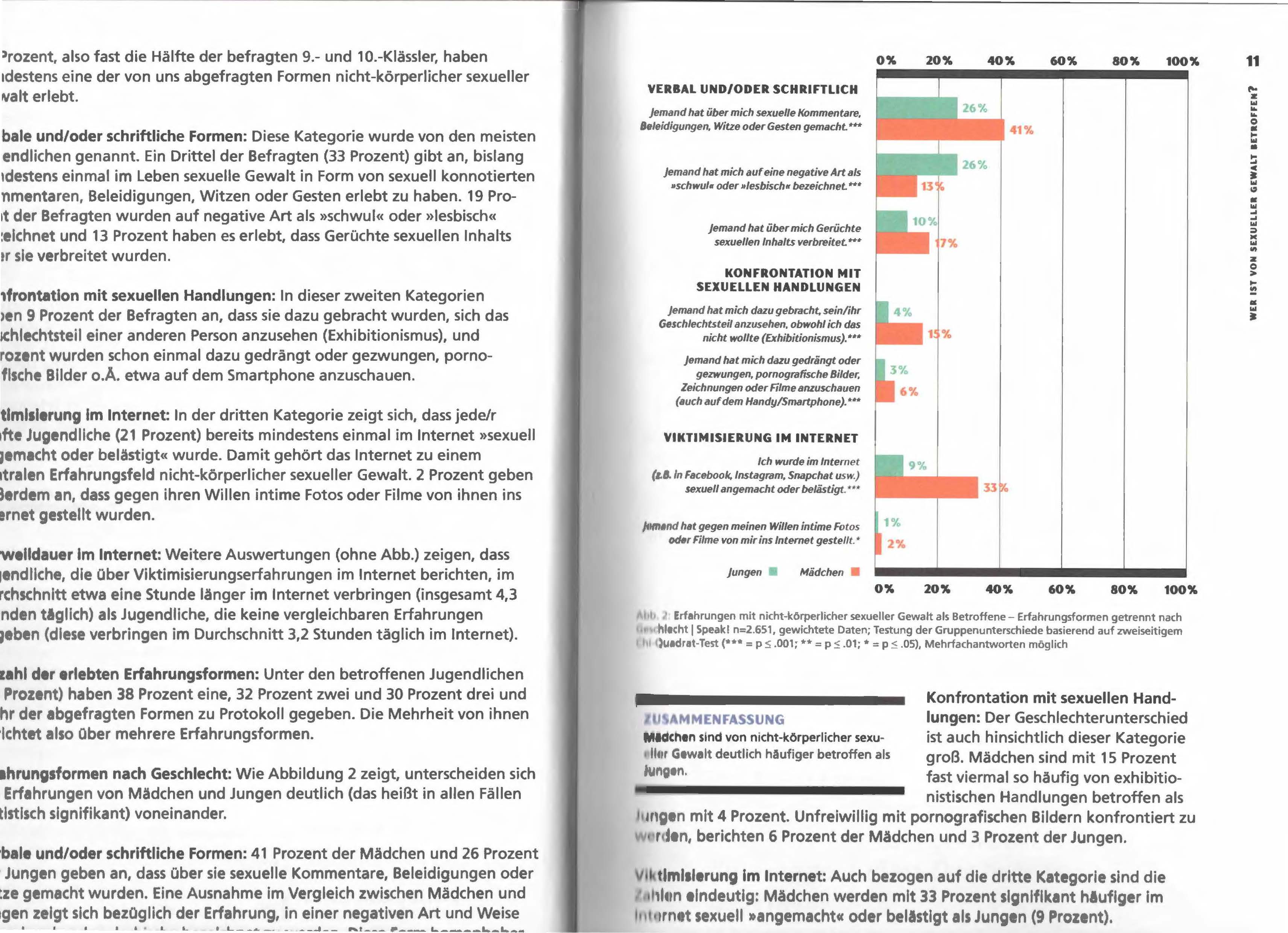 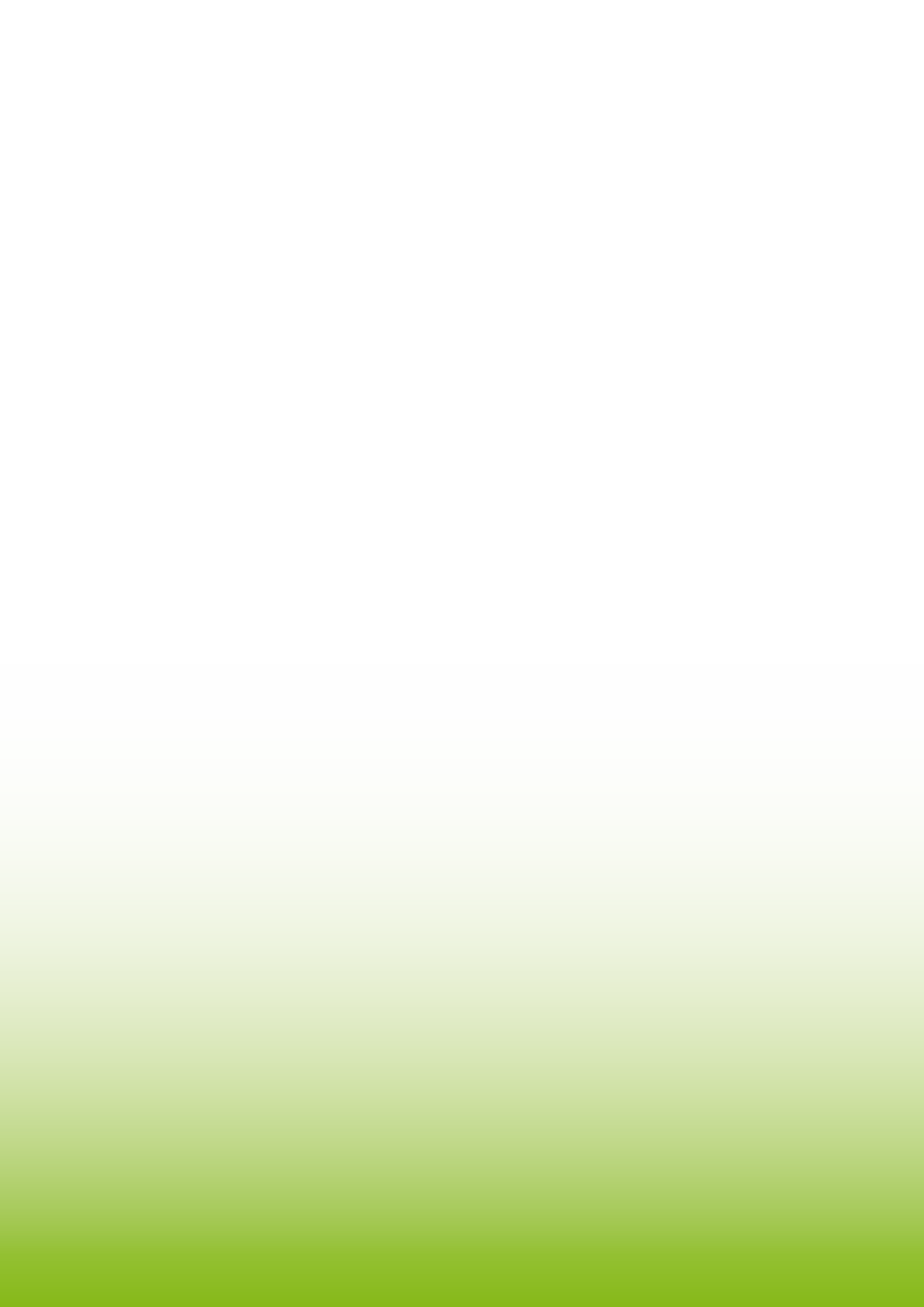 Maschke, S. & Stecher, L. (2018). Sexuelle Gewalt: Erfahrungen Jugendlicher heute. Weinheim: Beltz, S. 11.
Foto: M.T ElGassier auf Unsplash
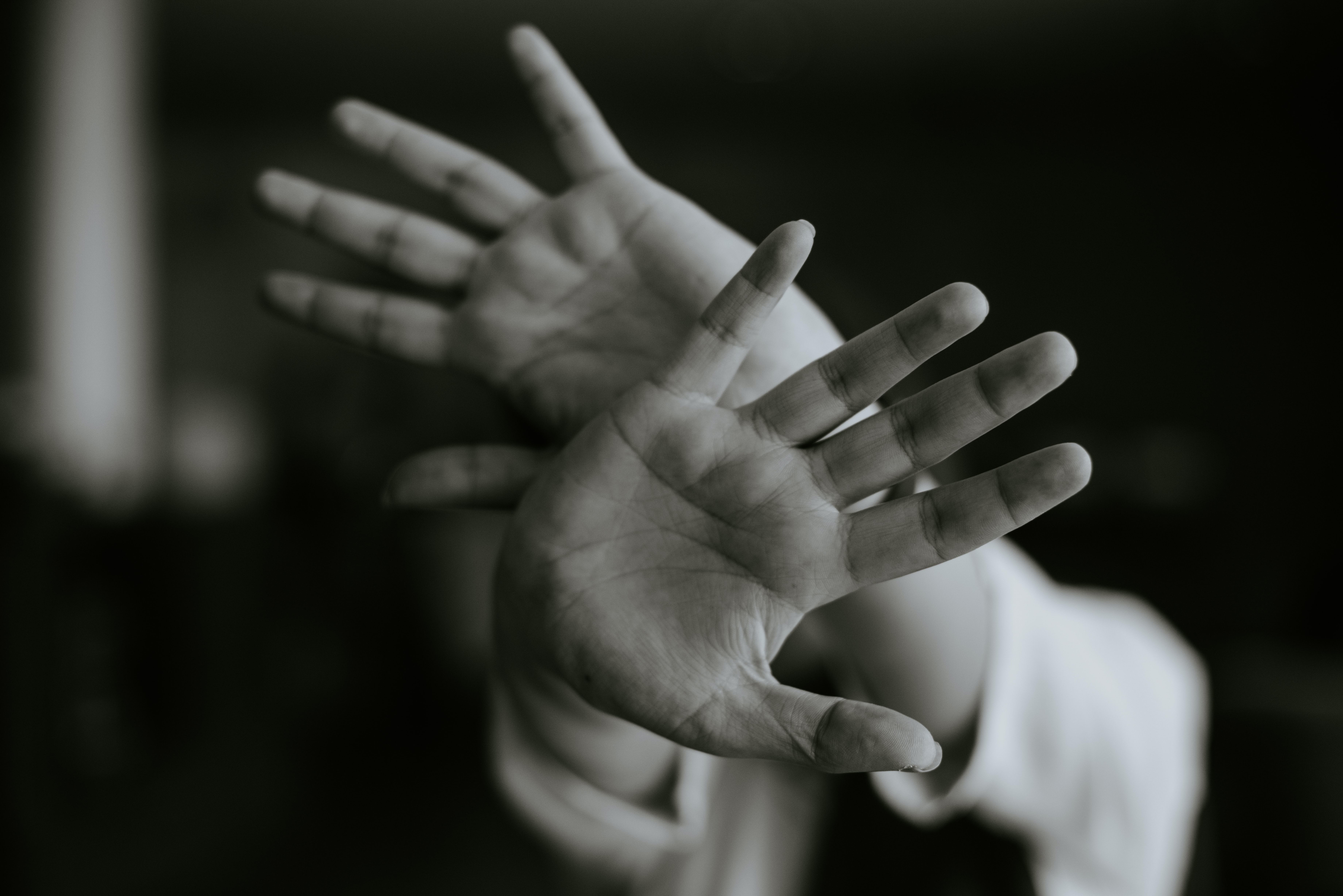 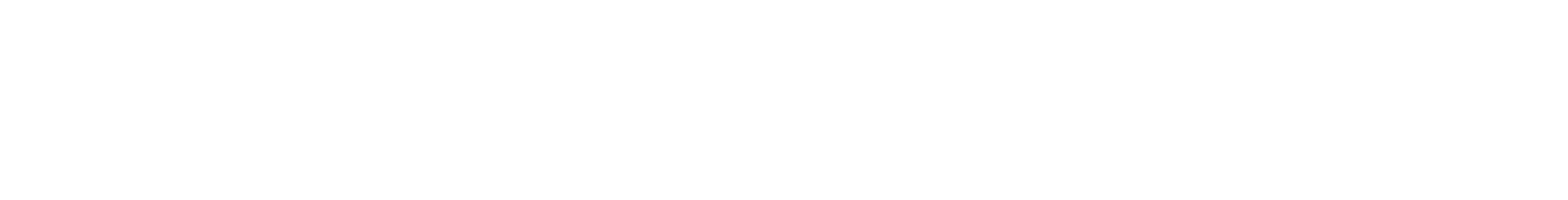 Sexualisierte Gewalt
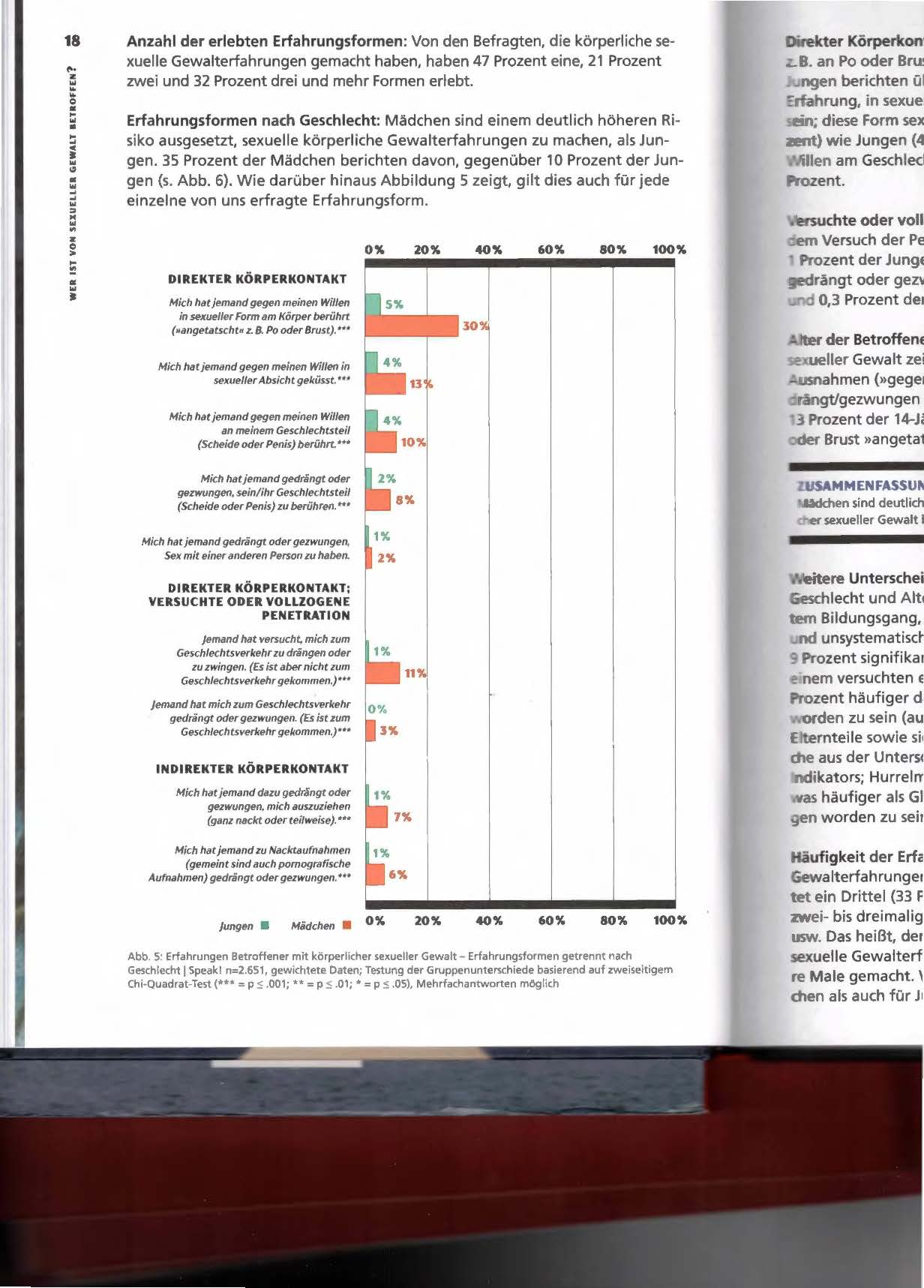 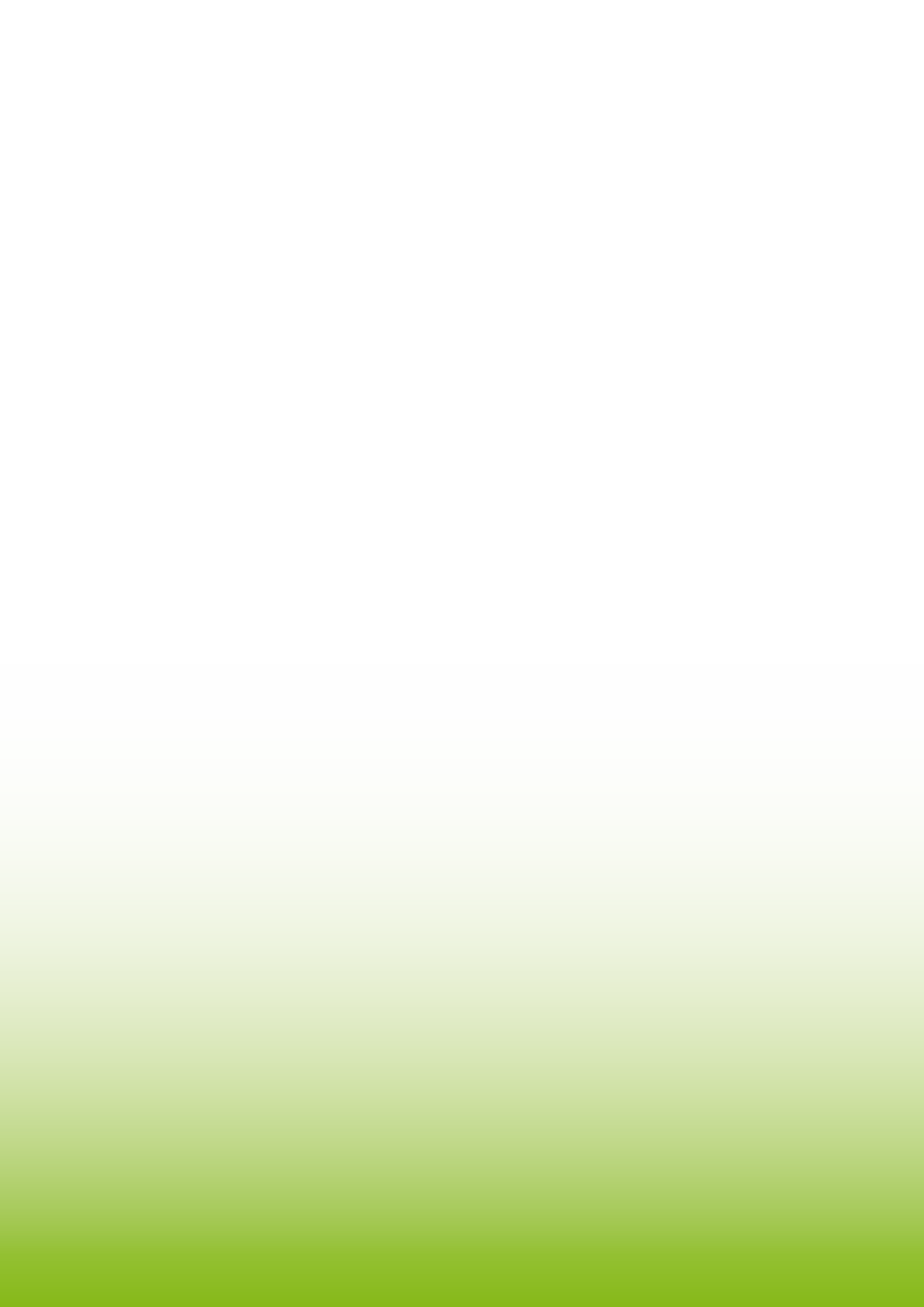 Maschke, S. & Stecher, L. (2018). Sexuelle Gewalt: Erfahrungen Jugendlicher heute. Weinheim: Beltz, S. 18.
Foto: M.T ElGassier auf Unsplash
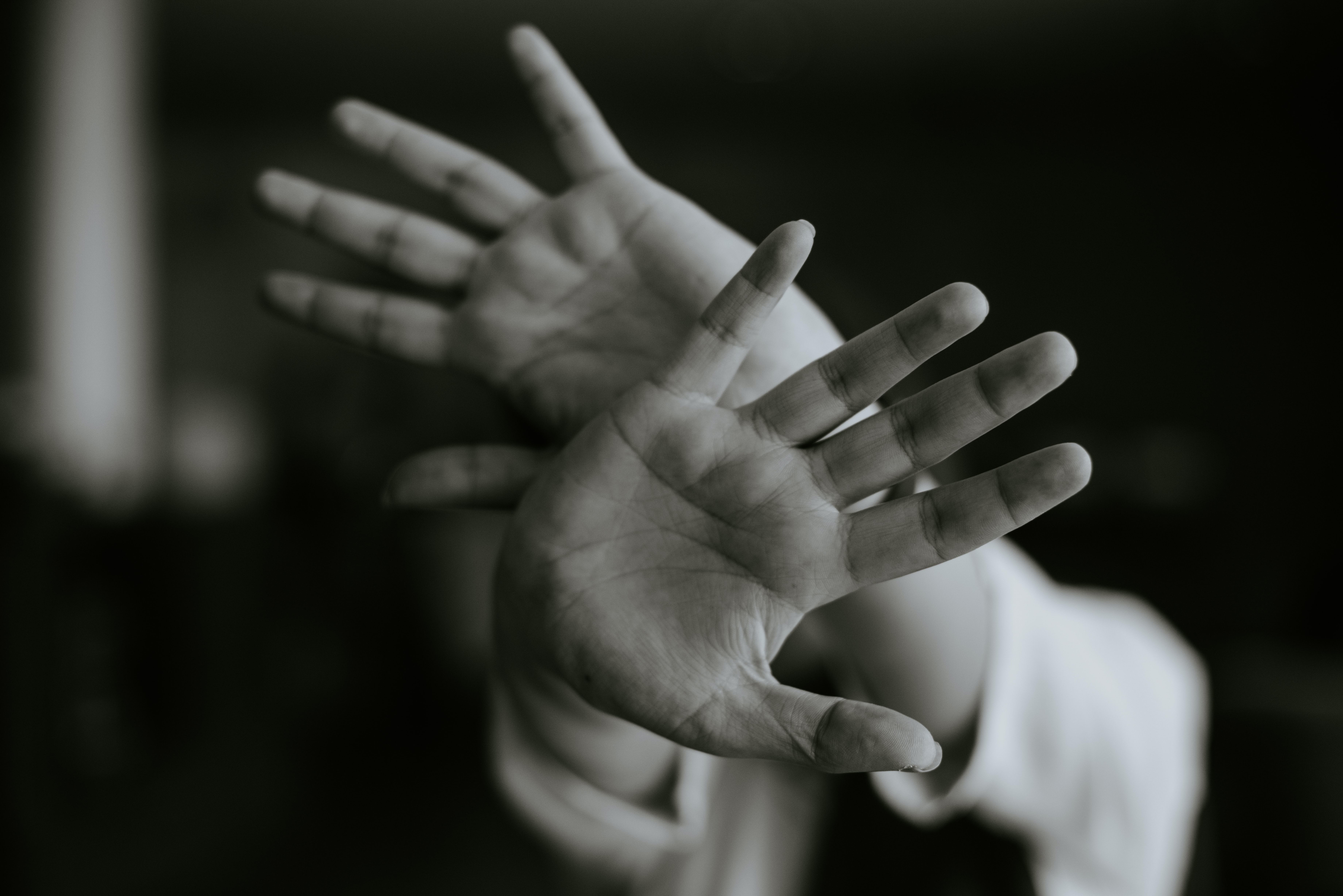 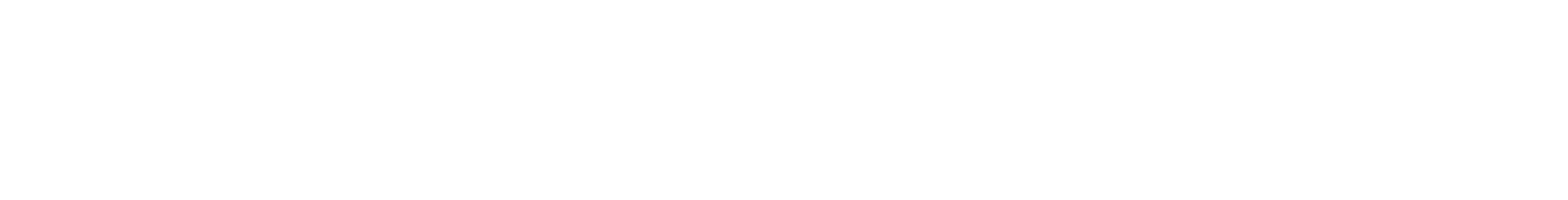 Sexualisierte Gewalt
Geschieht absichtlich, geplant und gezielt
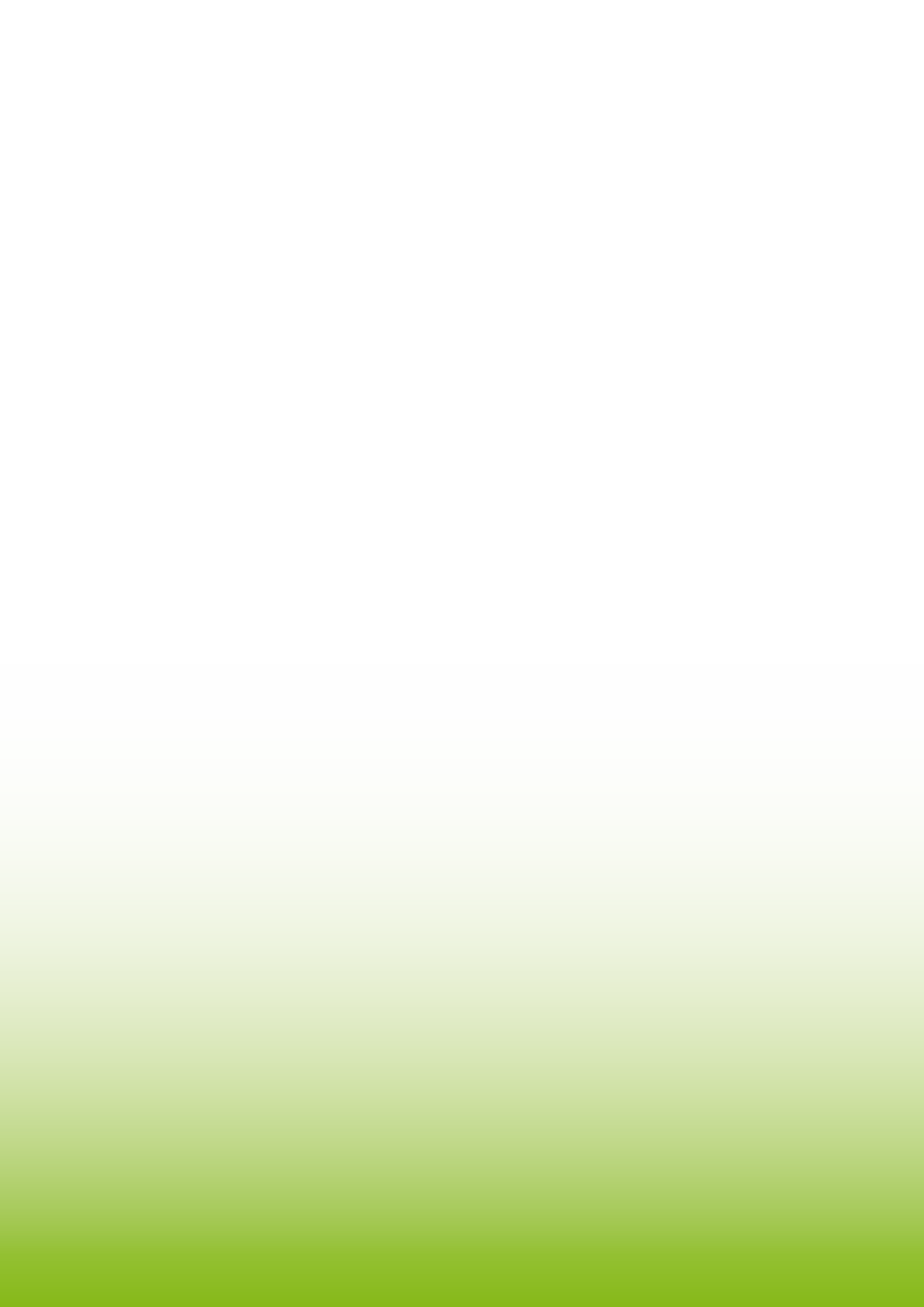 Foto: M.T ElGassier auf Unsplash
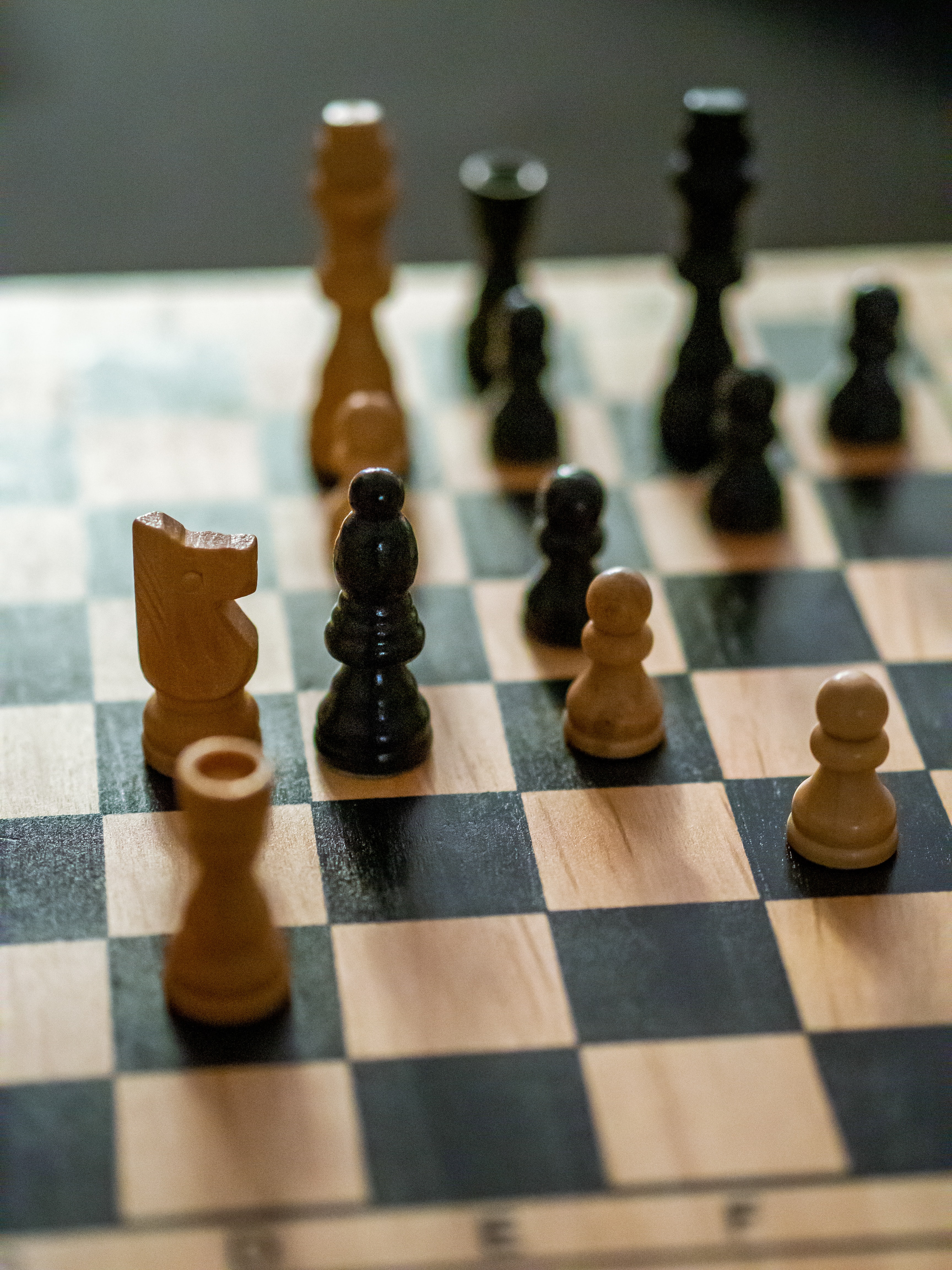 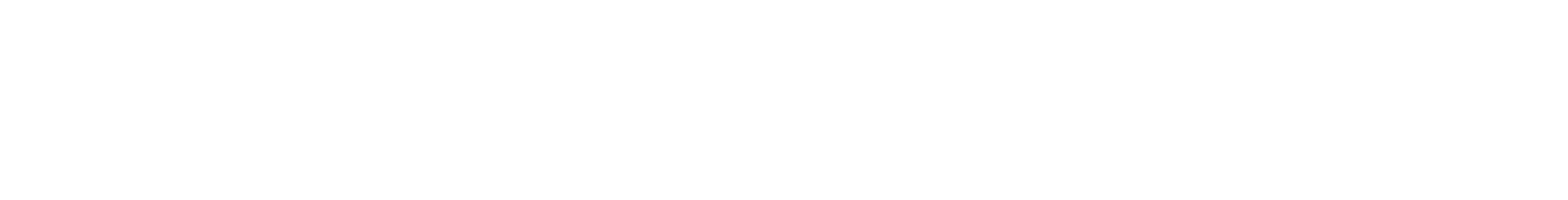 Strukturelle Gewalt
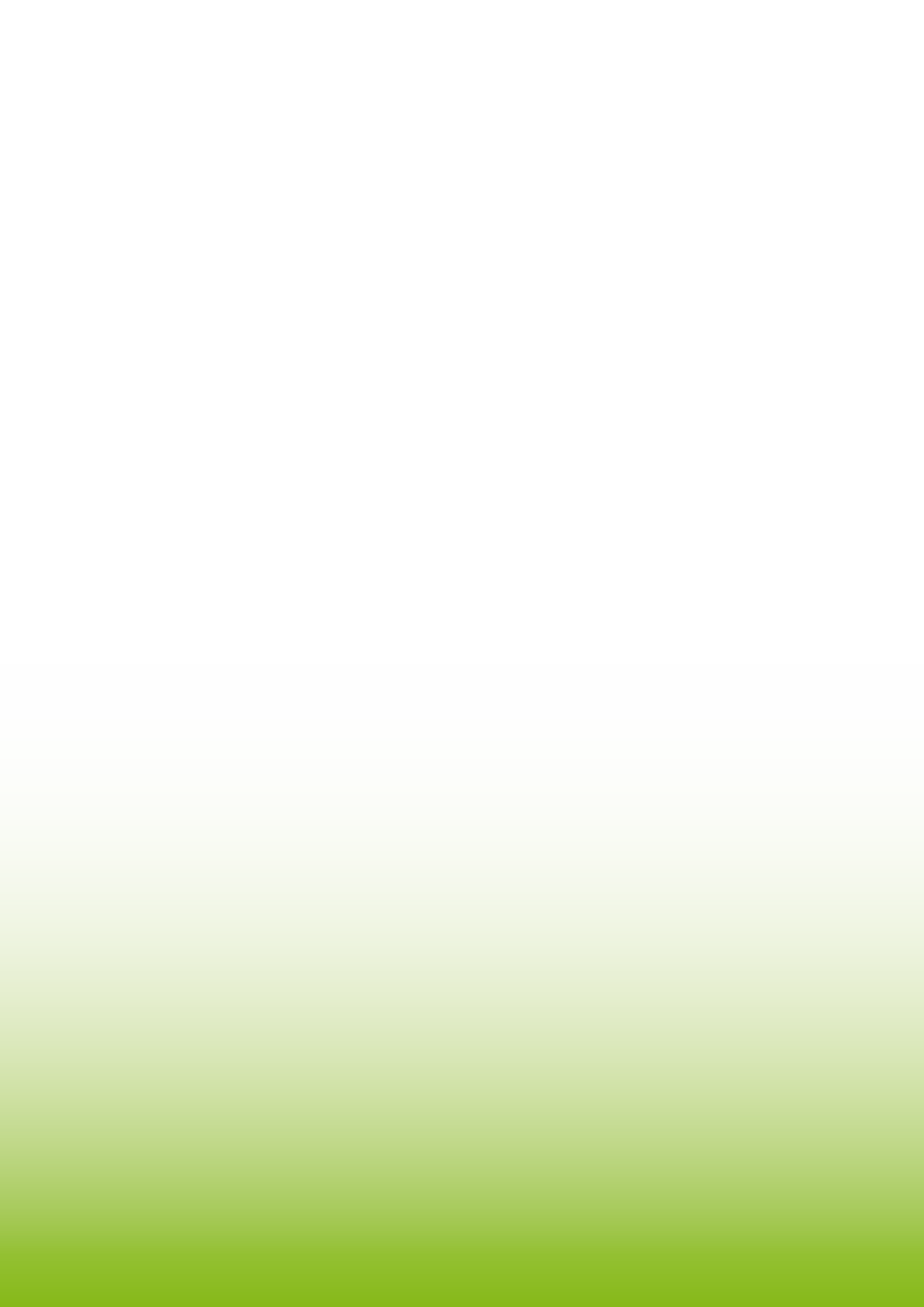 Foto:  Jonathan Ybema auf Unsplash